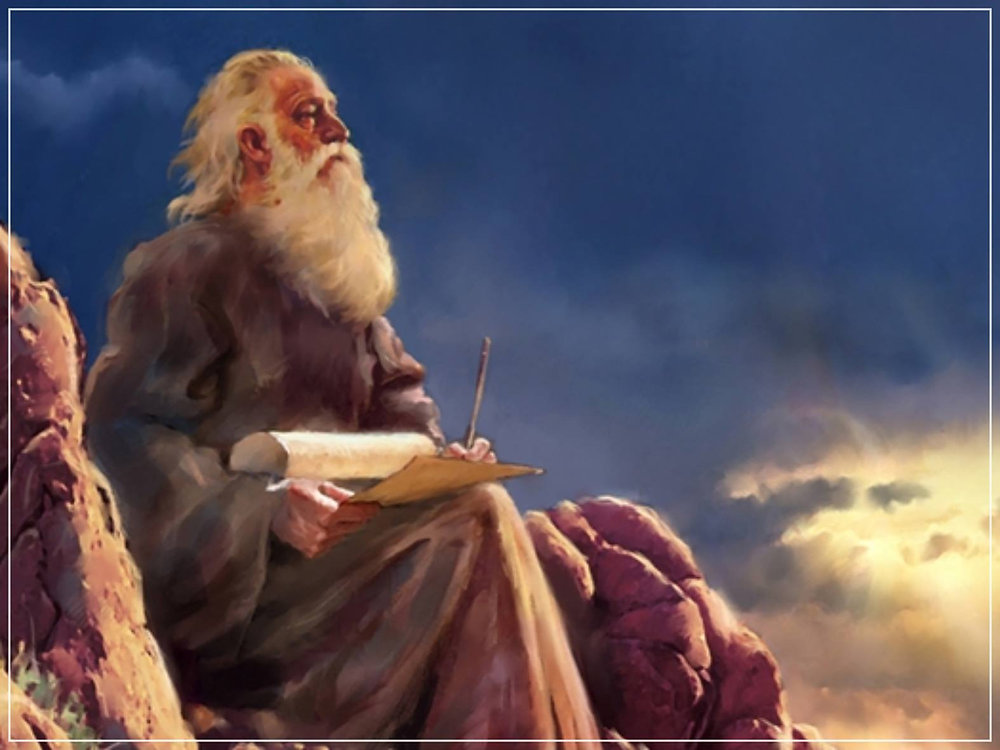 The Prophecy
Of 
Isaiah
Isaiah 24
The Reality of God’s Wrath
Preached by Dan BridgesAmman International Church, Jordan (AmmanChurch.org)Uploaded by Dr. Rick Griffith • Jordan Evangelical Theological SeminaryFiles in many languages for free download at BibleStudyDownloads.org
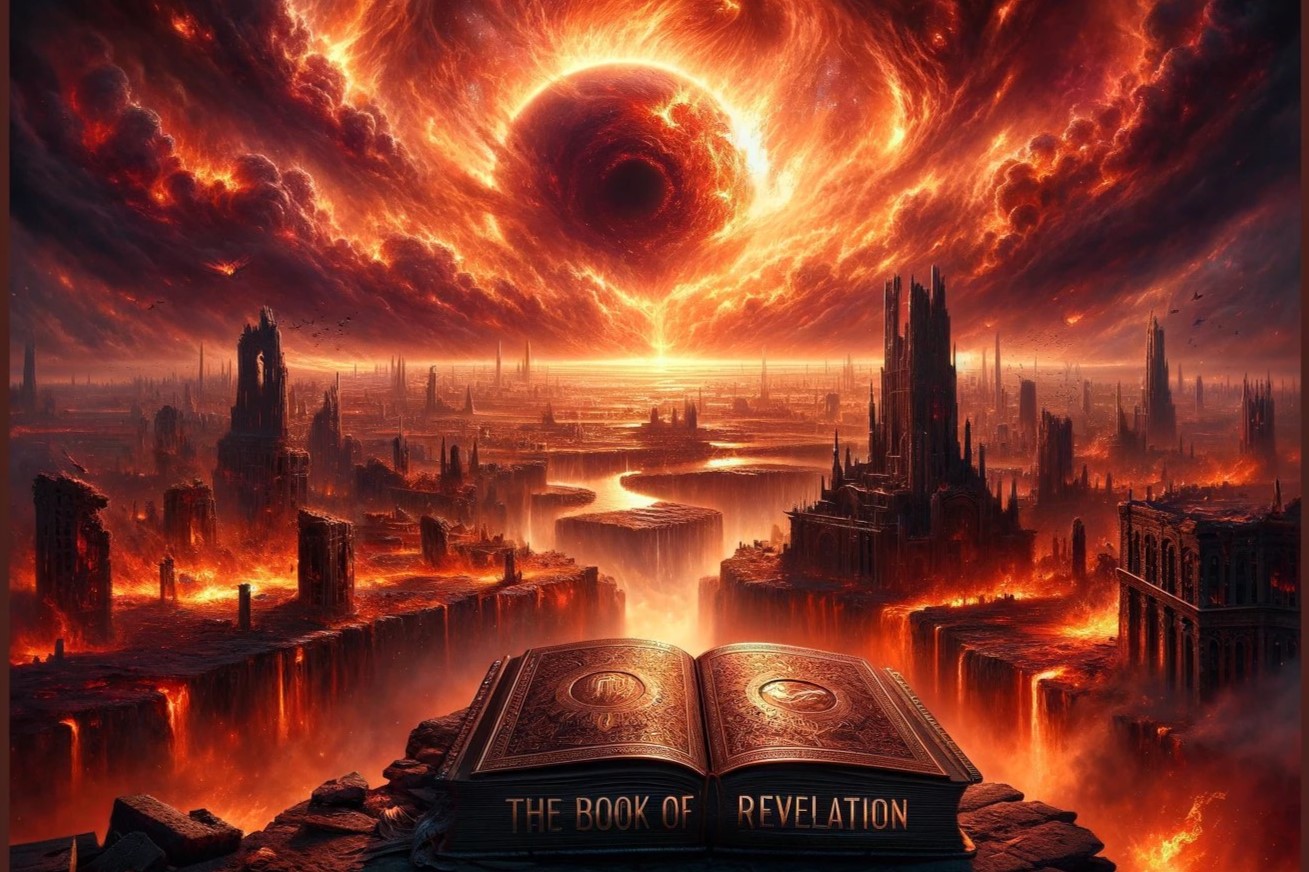 God’s wrath:
It is referred to over 600 times in the Old Testament in word or concept.
It is not God losing his temper!
It is God’s willful, chosen response against all that dishonors him, rebels against him or calls him into question.
Old City and Kidron Valley from north
How do you feel about God’s wrath and judgment?
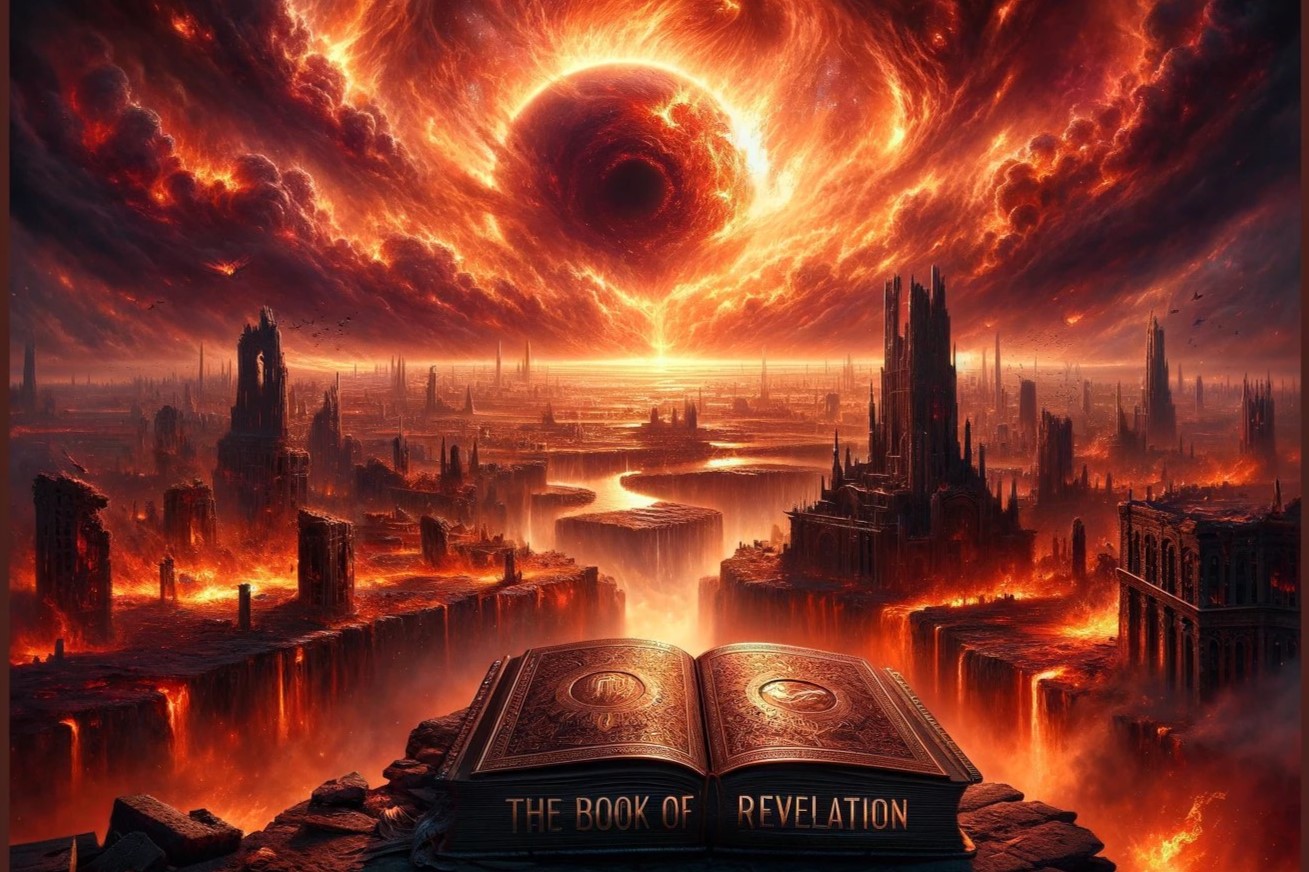 God’s wrath:
It is a necessary act of God based on his absolute holiness and justice.
It is not until we understand God’s wrath that we can really understand the cross.
Distorting or diminishing God’s wrath distorts and diminishes the cross.
Old City and Kidron Valley from north
How do you feel about God’s wrath and judgment?
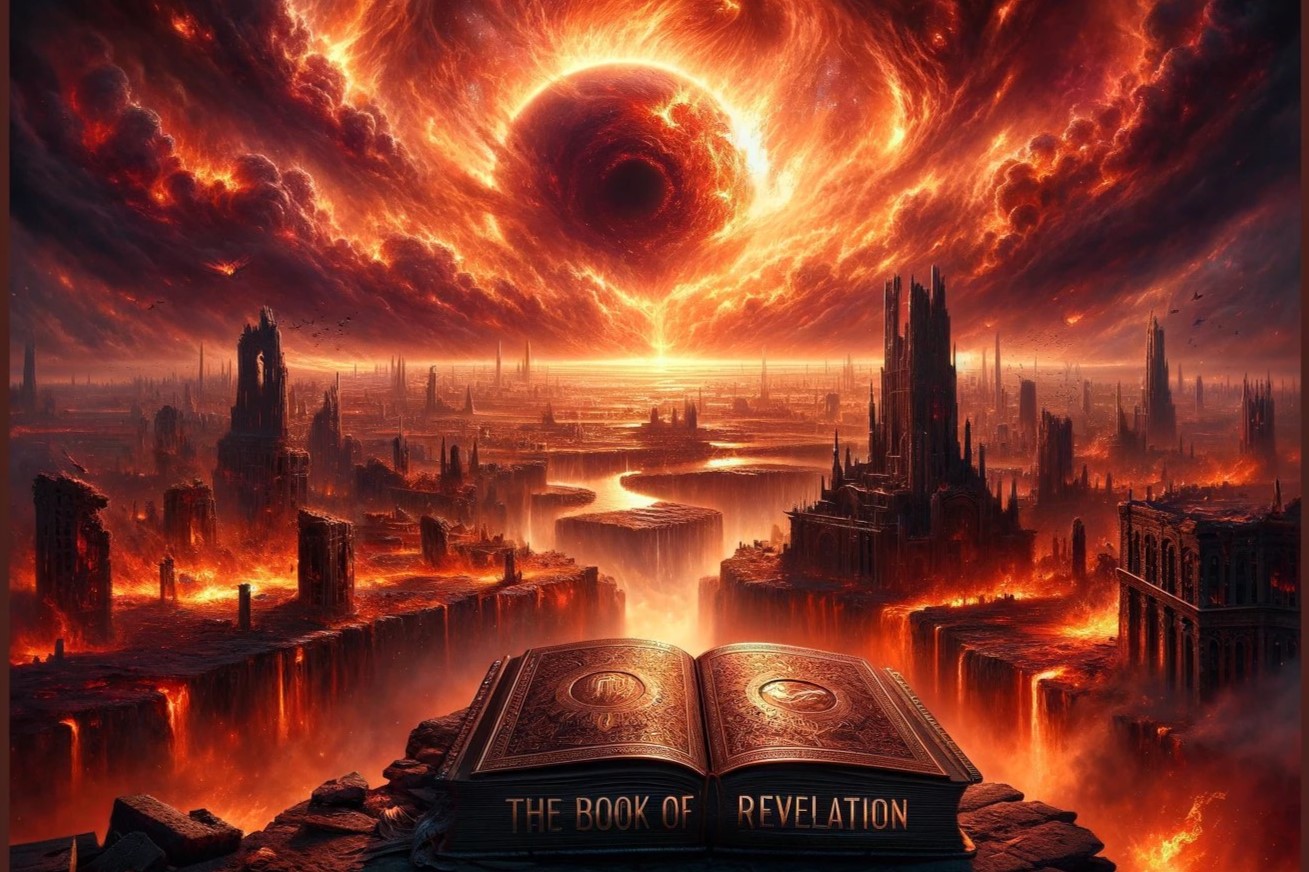 Old City and Kidron Valley from north
8 Come, behold the works of the Lord,
    how he has brought desolations on the earth…
10 “Be still and know that I am God.
    I will be exalted among the nations,
    I will be exalted in the earth!”    
                                                              Psalm 46:8, 10
How do you feel about God’s wrath and judgment?
Isaiah 13–27: God’s Universal Kingdom
Chapters 13–23:  10 Oracles Regarding the Nations
Babylon (13:1-14:27)
Philistia (14:28-32)
Moab (15:1–16:14)
Syria/Israel/Cush (17:1–18:7)
Egypt (19:1–20:6)
Babylon (21:1-10)
Edom (21:11-12)
Arabia (21:13-17)
Jerusalem (22:1-25)
Tyre (23:1-18)
Isaiah’s Mini Apocalypse
Chapter 24: Worldwide Judgment
Chapter 25: Fulfillment of God’s Plans
Chapter 26: The People of God
Chapter 27: Israel Fulfills its Purpose
X
Two Cities
Of
Isaiah 24–27
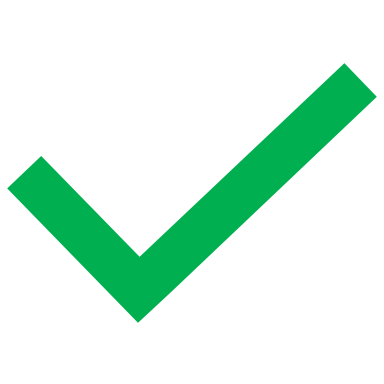 City of the Nations 
(Babylon, Tyre, Moab, etc.)
Characterized by pride and self-sufficiency
Represents man apart from God - Glorifies man
End is destruction
Mount Zion 
(New Jerusalem)
Characterized by humility and dependence on God
Glorifies God
End is eternal glory
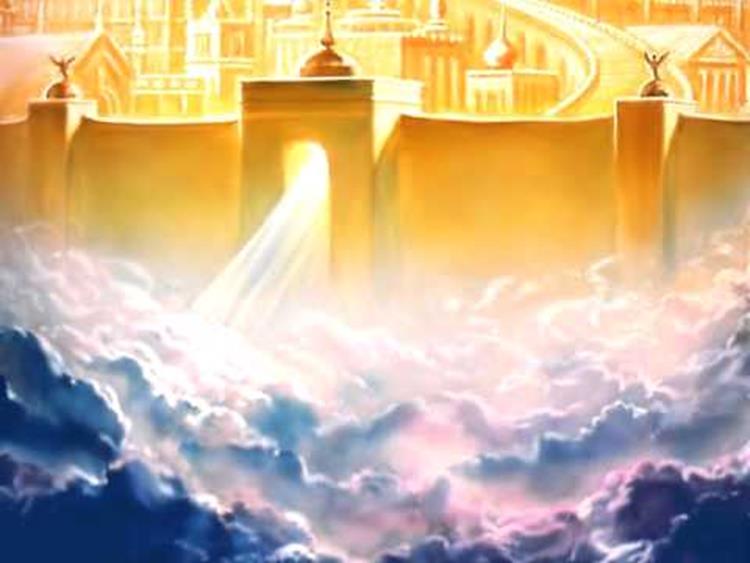 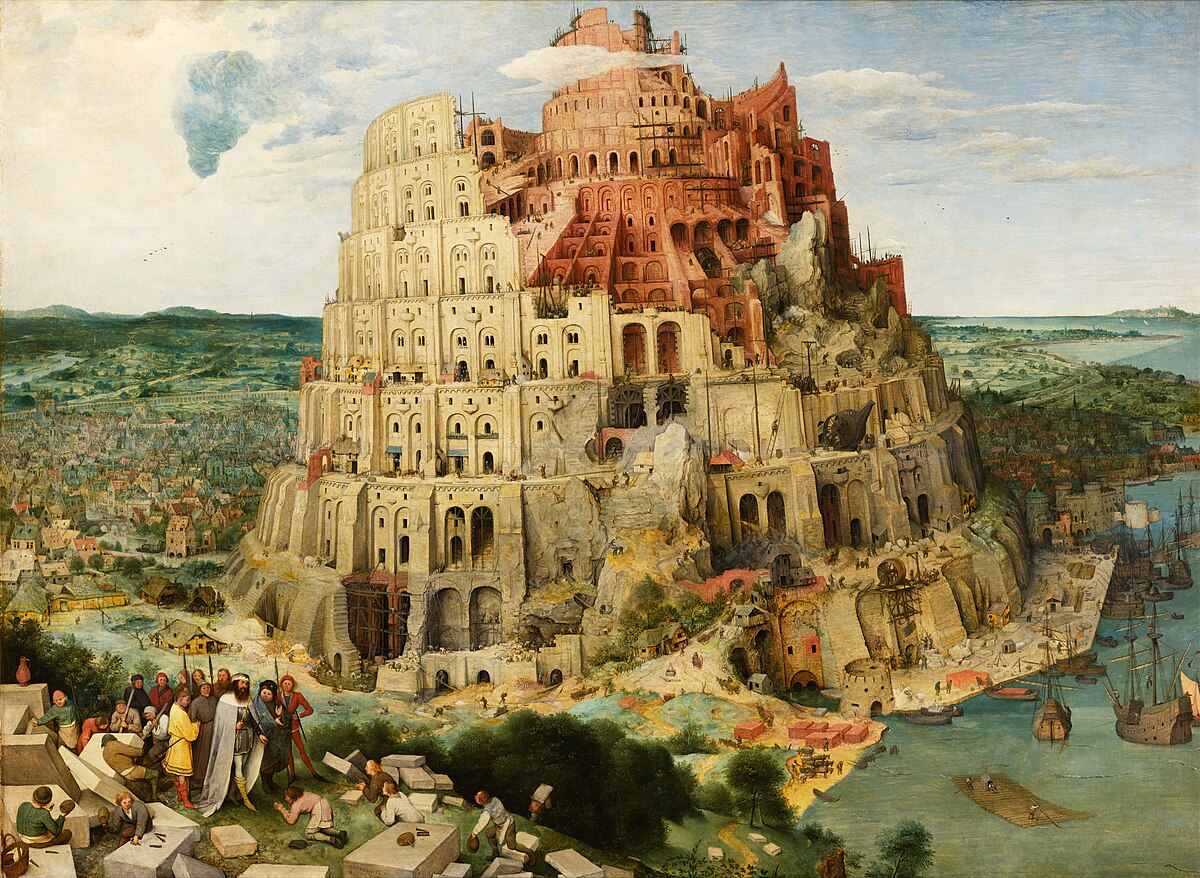 City of Man
City of God
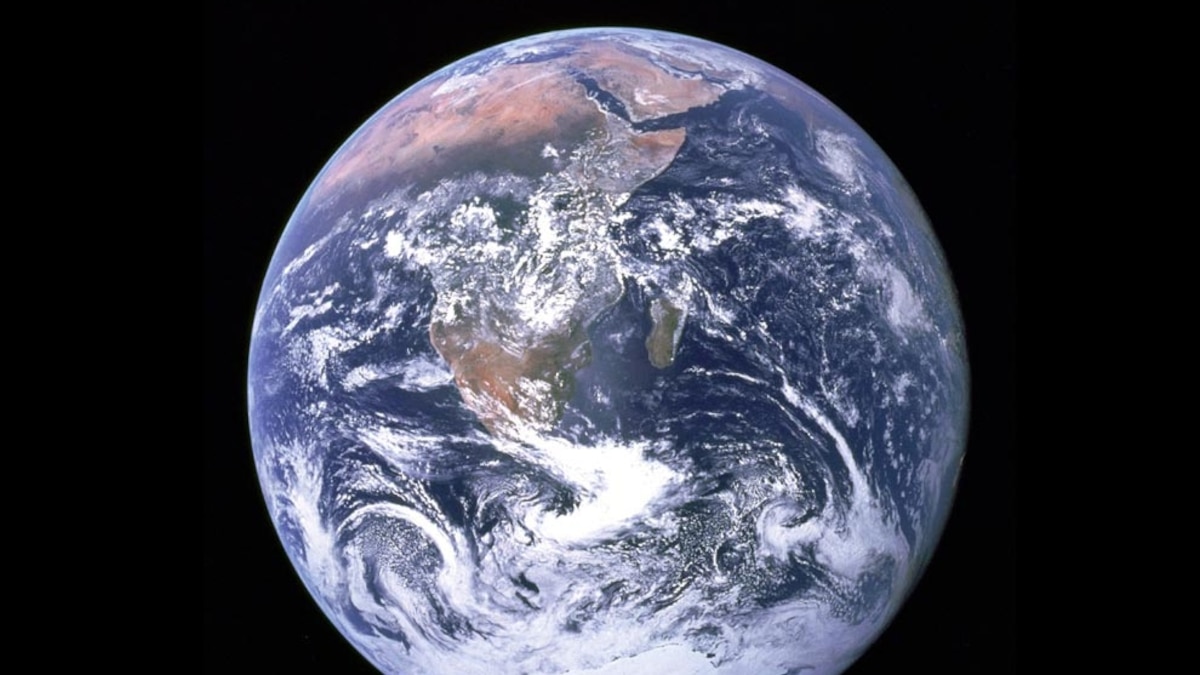 Isaiah 24 – God’s Worldwide Judgment
Old City and Kidron Valley from north
Divine Judgment Summarized (1-6)
Lament for the Ruined City (7-12)
Remnant’s Song of Praise (13-16a)
Divine Judgment Described (16b-23)
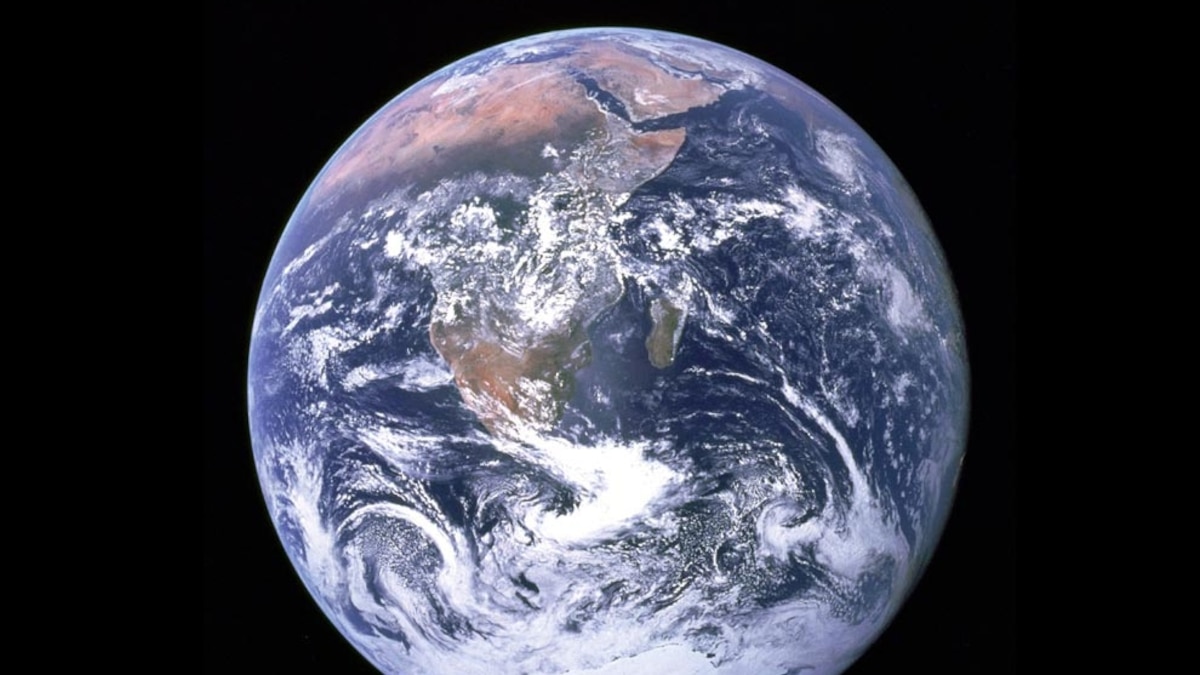 Isaiah 24 – God’s Worldwide Judgment
Old City and Kidron Valley from north
1 Behold, the Lord will empty the earth and make it desolate, and he will twist its surface and scatter its inhabitants.
2 And it shall be, 
as with the people, so with the priest;
    as with the slave, so with his master;
    as with the maid, so with her mistress;
as with the buyer, so with the seller;
    as with the lender, so with the borrower;
    as with the creditor, so with the debtor.
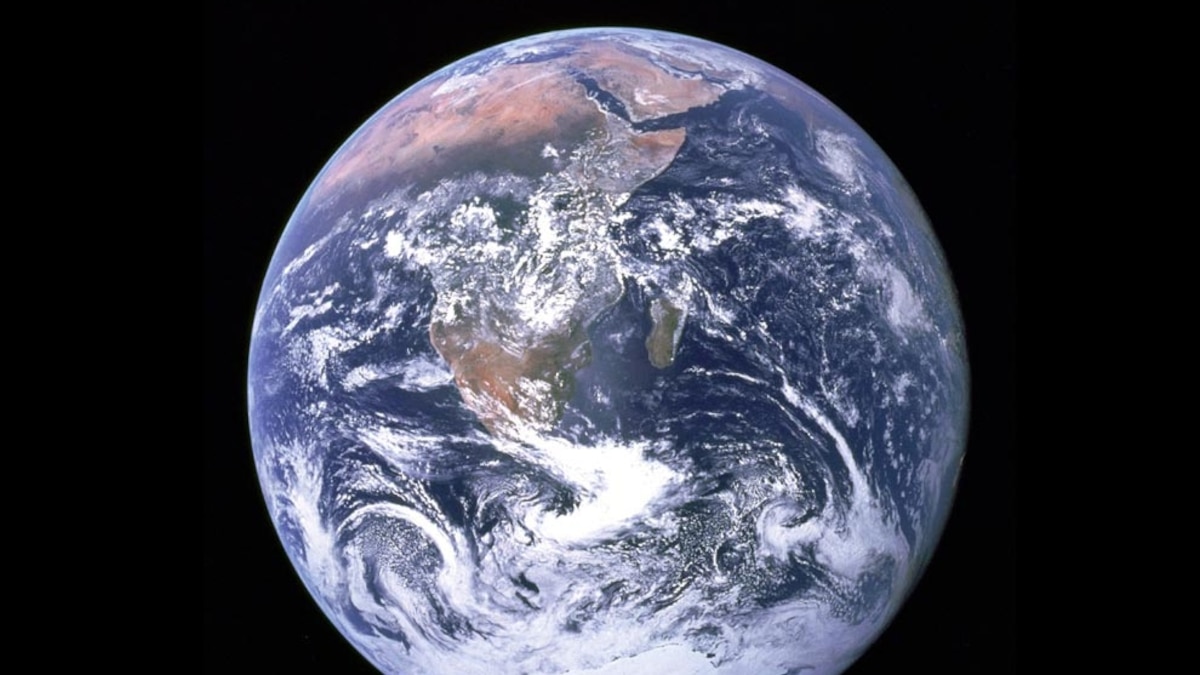 Isaiah 24 – God’s Worldwide Judgment
Old City and Kidron Valley from north
1 Behold, the Lord will empty the earth and make it desolate, and he will twist its surface and scatter its inhabitants.
2 And it shall be, 
as with the people, so with the priest;
    as with the slave, so with his master;
    as with the maid, so with her mistress;
as with the buyer, so with the seller;
    as with the lender, so with the borrower;
    as with the creditor, so with the debtor.
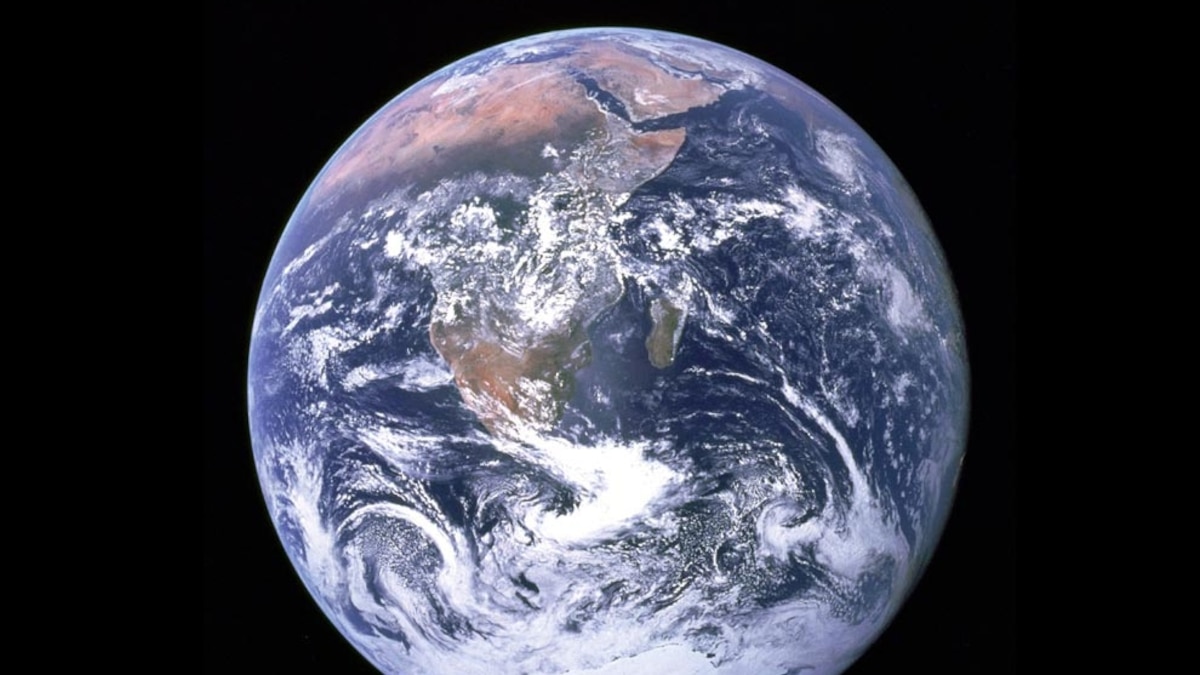 Isaiah 24 – God’s Worldwide Judgment
Old City and Kidron Valley from north
1 Behold, the Lord will empty the earth and make it desolate, and he will twist its surface and scatter its inhabitants.
2 And it shall be, 
as with the people, so with the priest;
    as with the slave, so with his master;
    as with the maid, so with her mistress;
as with the buyer, so with the seller;
    as with the lender, so with the borrower;
    as with the creditor, so with the debtor.
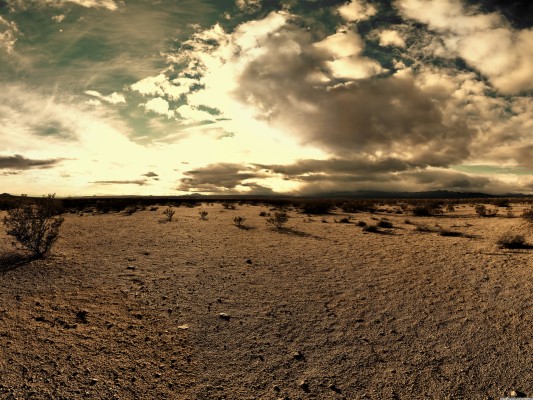 Old City and Kidron Valley from north
1 Behold, the Lord will empty the earth and make it desolate, and he will twist its surface and scatter its inhabitants…
3 The earth shall be utterly empty and utterly plundered;
    for the Lord has spoken this word.
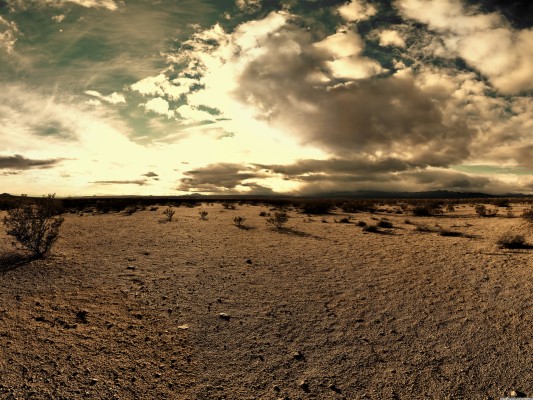 Old City and Kidron Valley from north
1 Behold, the Lord will empty the earth and make it desolate, and he will twist its surface and scatter its inhabitants…
3 The earth shall be utterly empty and utterly plundered;
    for the Lord has spoken this word.
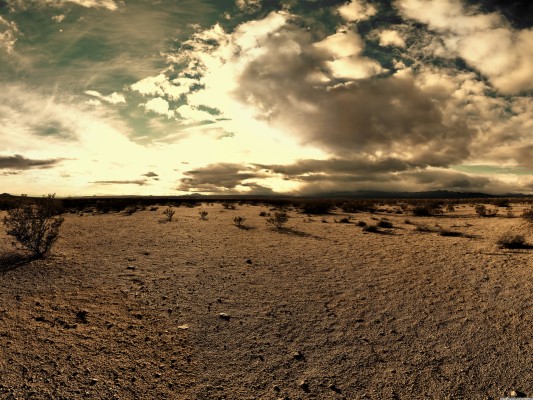 Old City and Kidron Valley from north
4 The earth mourns and withers;
    the world languishes and withers;
    the highest people of the earth languish.
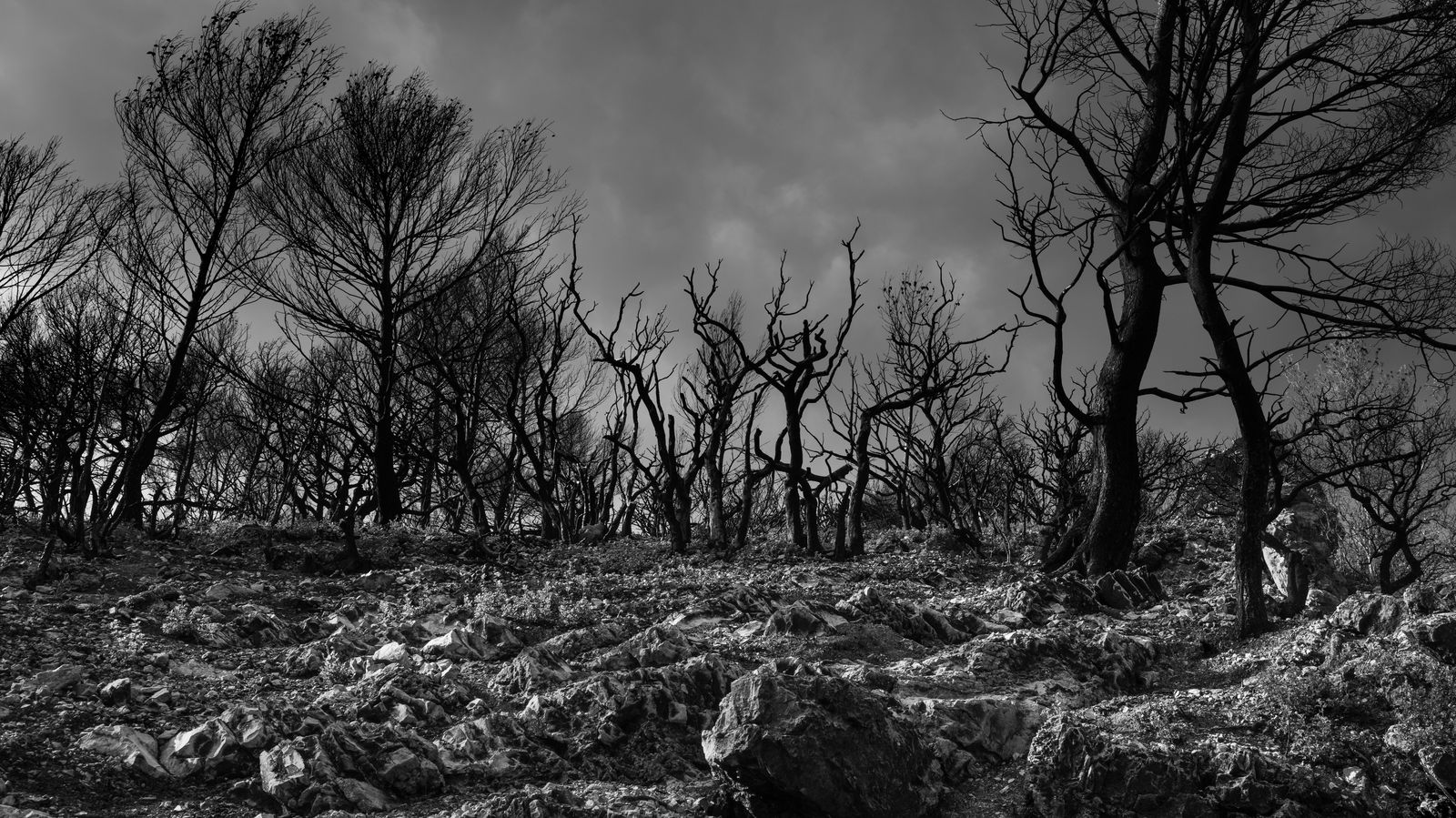 Old City and Kidron Valley from north
5 The earth lies defiled
    under its inhabitants;
for they have transgressed the laws,
    violated the statutes,
    broken the everlasting covenant.
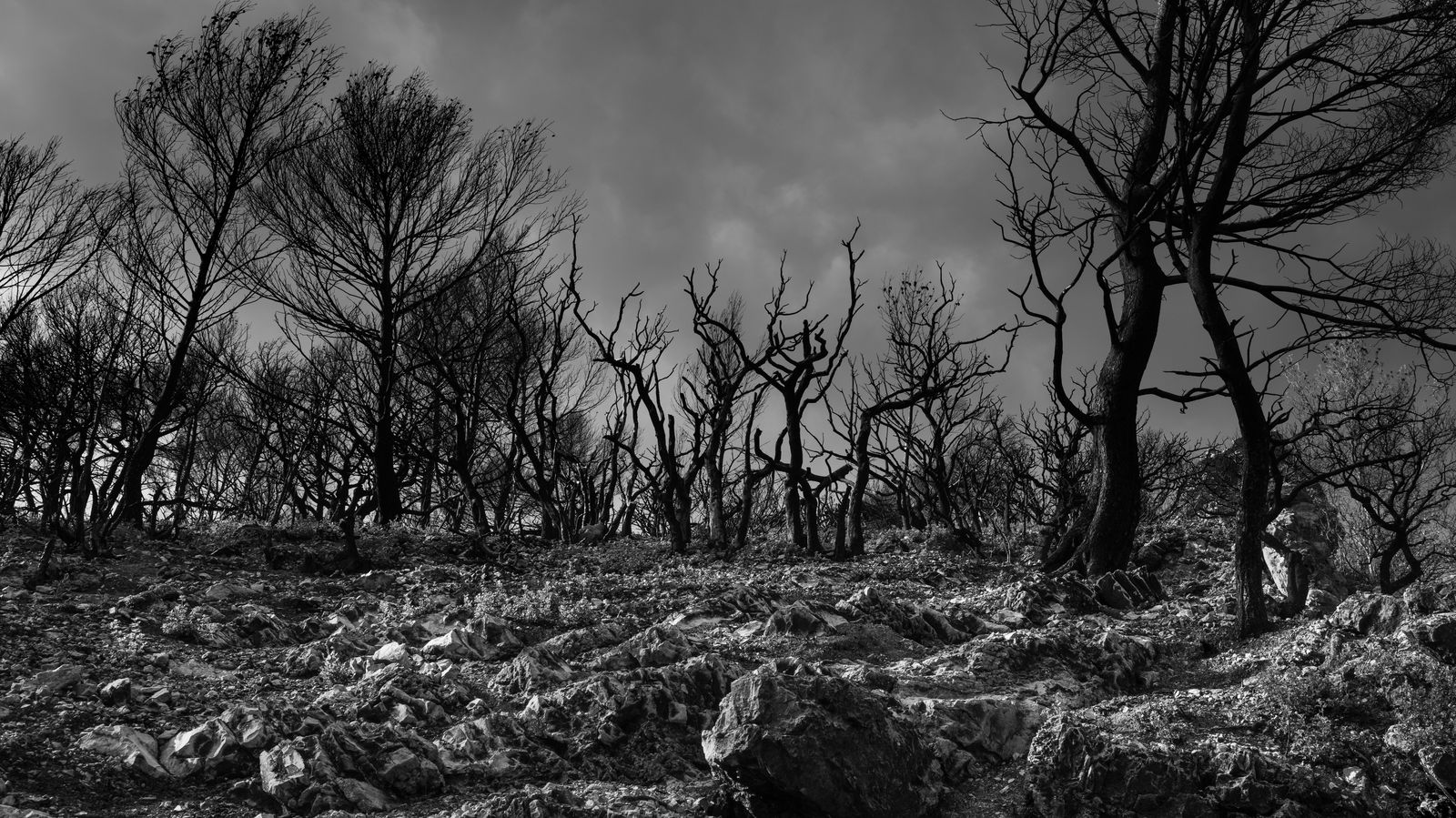 Old City and Kidron Valley from north
The difference between the human and the divine perspective on sin!
5 The earth lies defiled
    under its inhabitants;
for they have transgressed the laws,
    violated the statutes,
    broken the everlasting covenant.
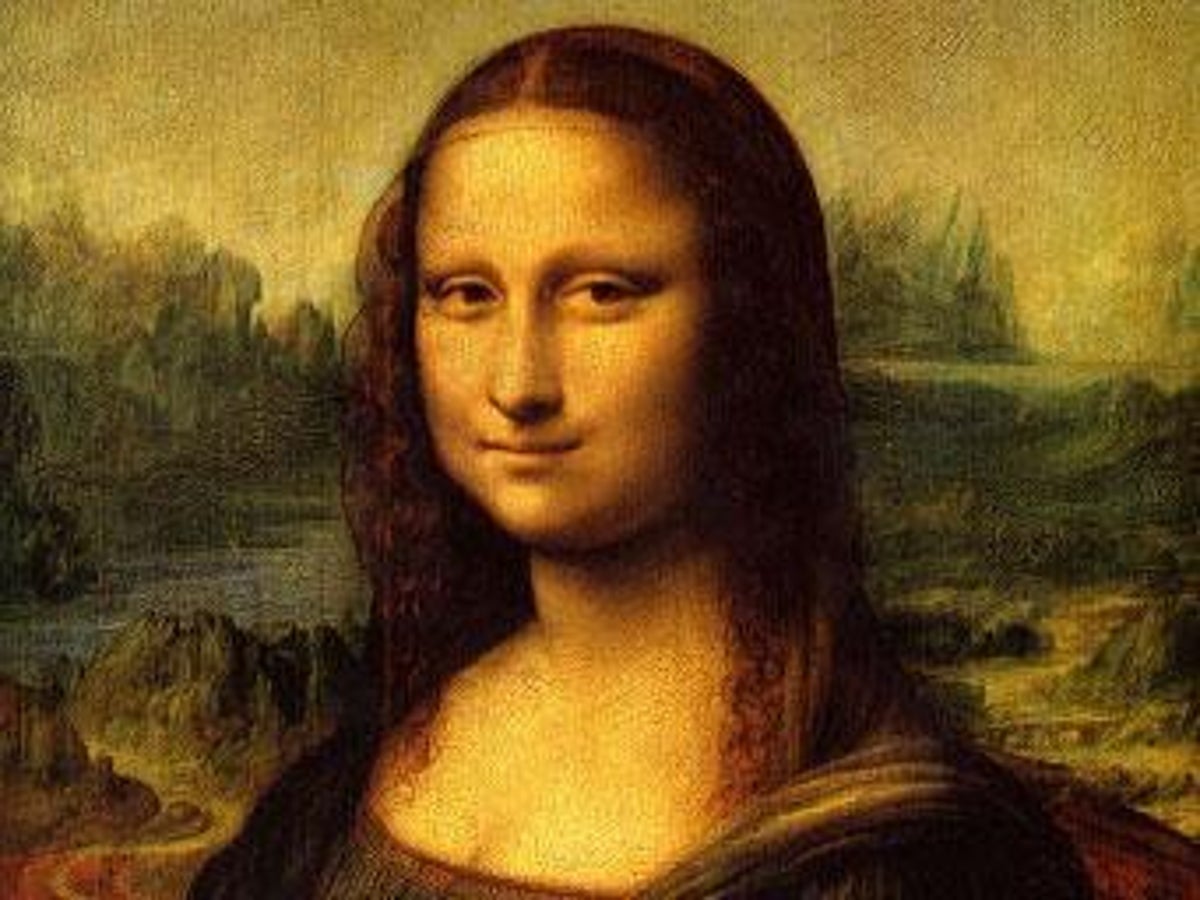 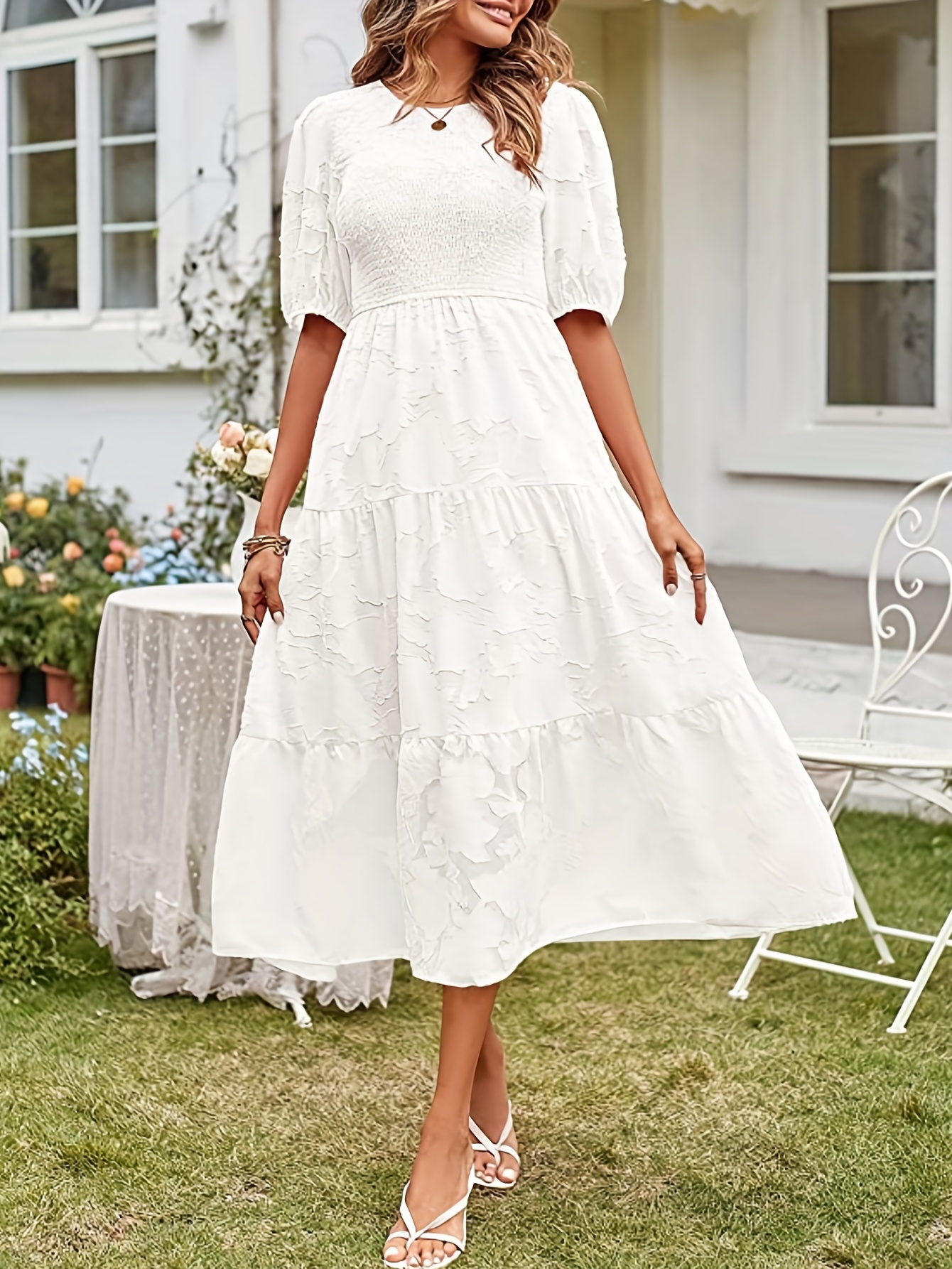 Old City and Kidron Valley from north
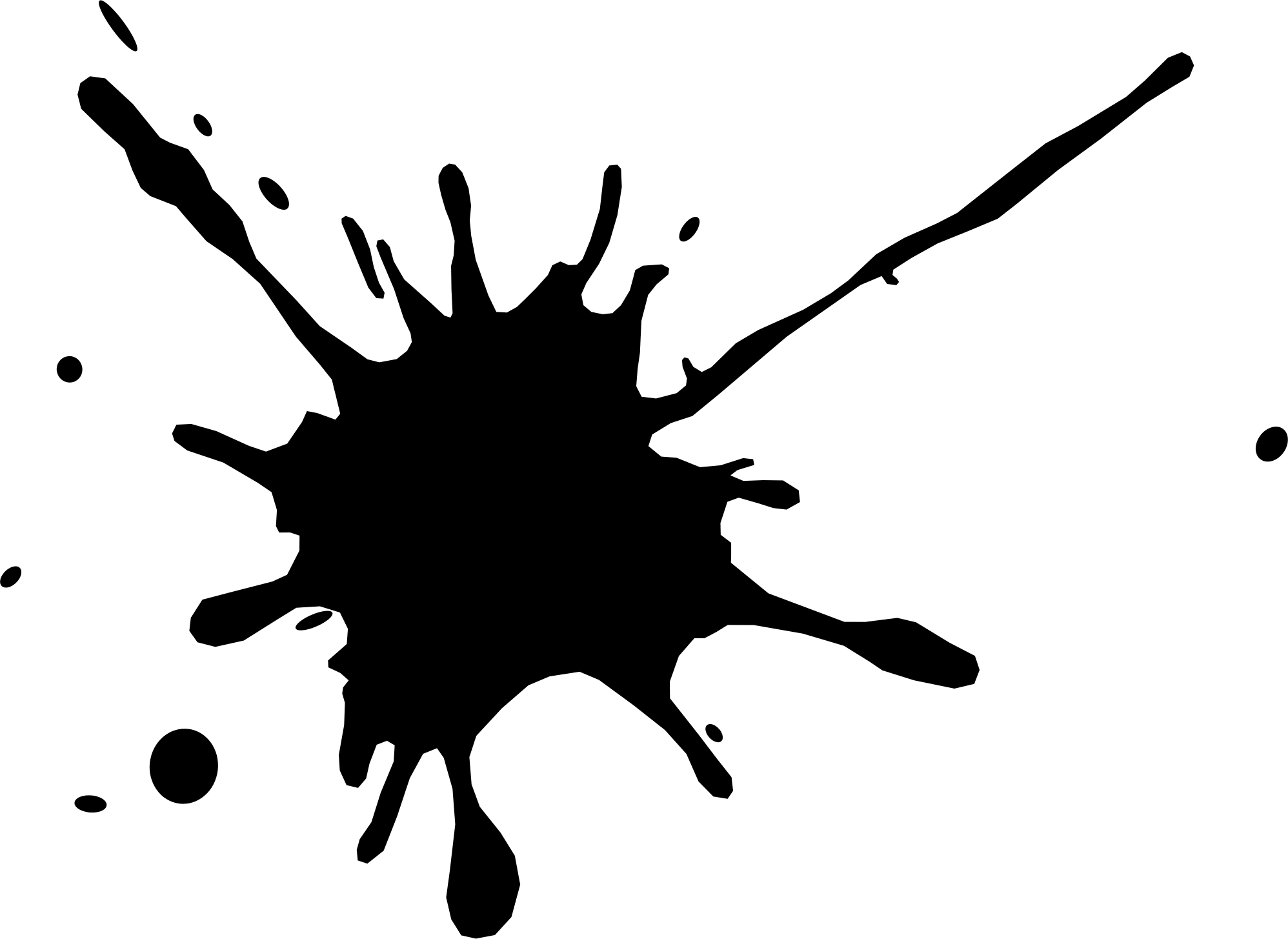 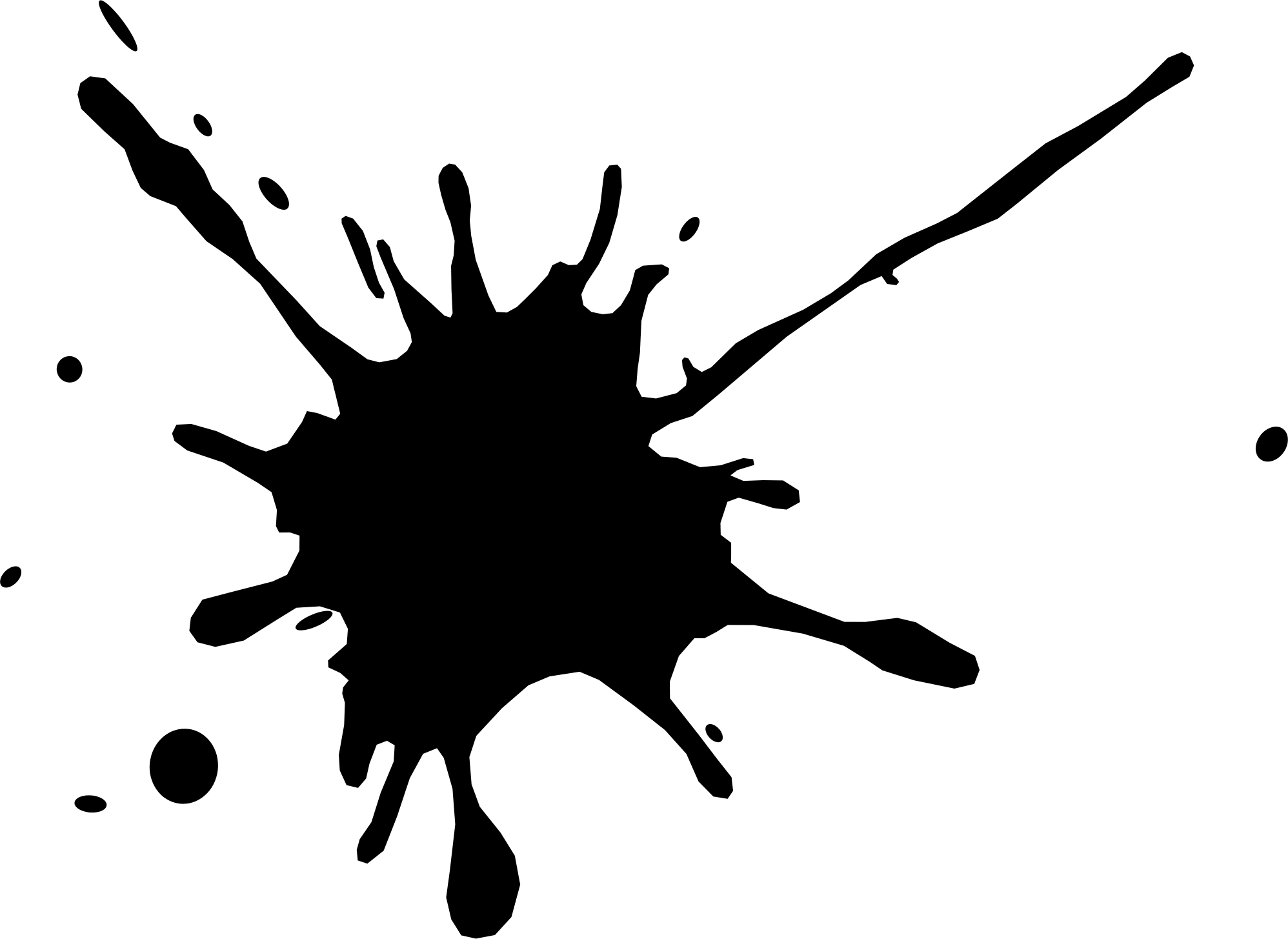 Defiled… Like an ink splotch that ruins a beautiful canvas or white dress!
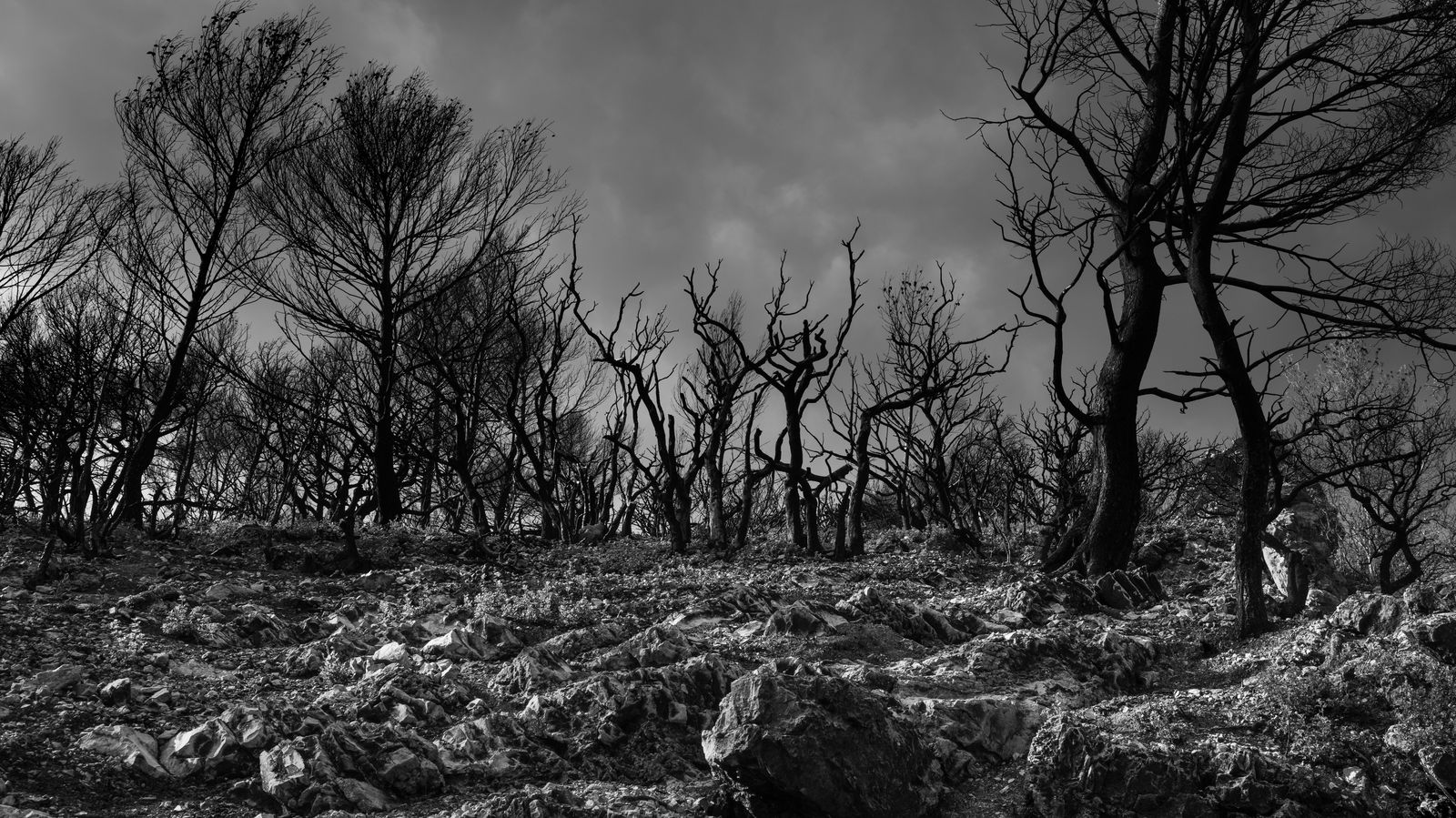 Old City and Kidron Valley from north
The land becomes defiled / polluted by:
Sexual immorality (Leviticus 18:24-25)
Murder (Numbers 35:30-34)
Idolatry (Jeremiah 3:2, 9)
Forsaking God (Jeremiah 2:6-13)
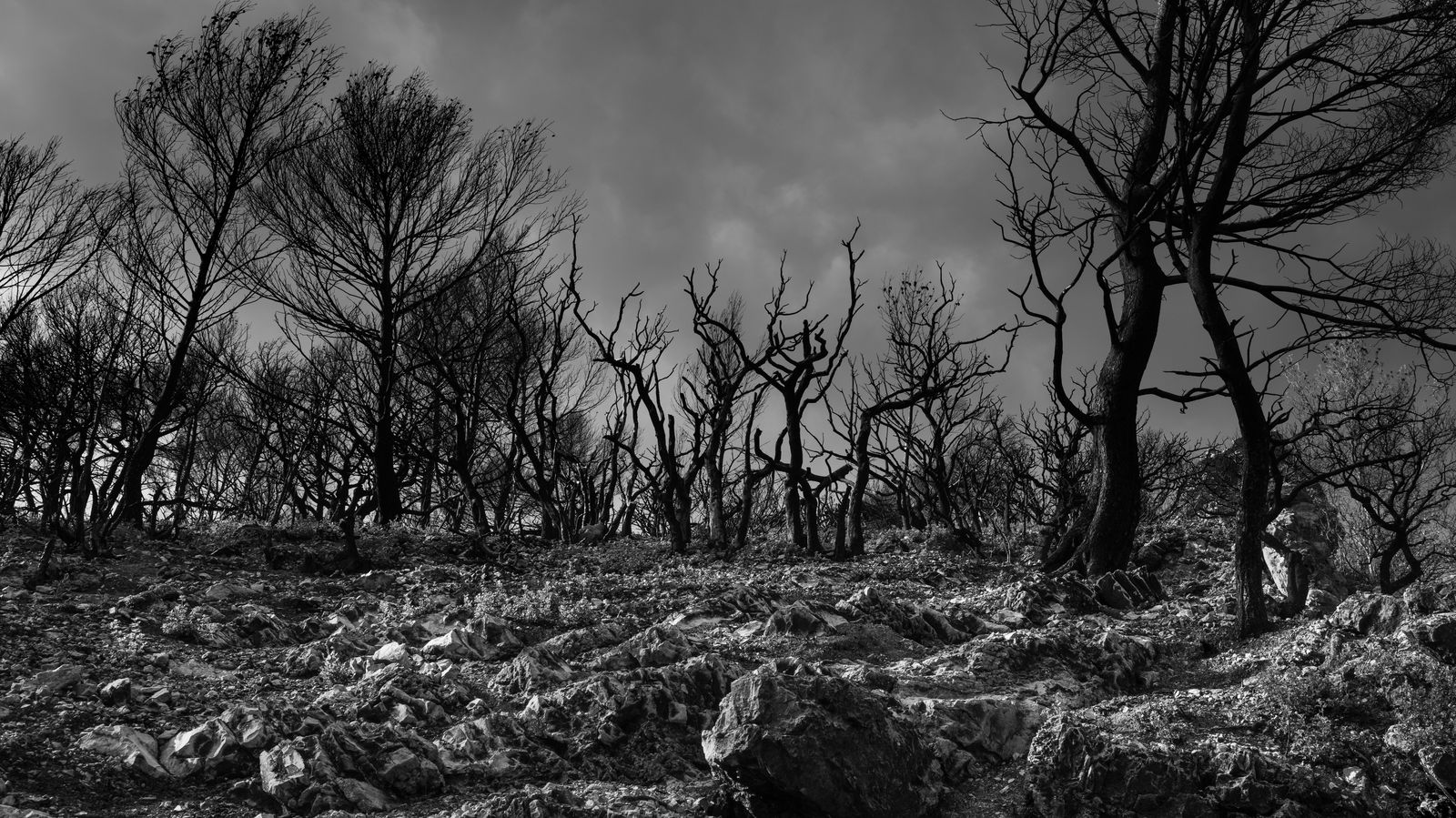 Old City and Kidron Valley from north
Laws:  God’s authoritative instruction
Charge #1:  Refusal to live by divine
                      instruction
5 The earth lies defiled
    under its inhabitants;
for they have transgressed the laws,
    violated the statutes,
    broken the everlasting covenant.
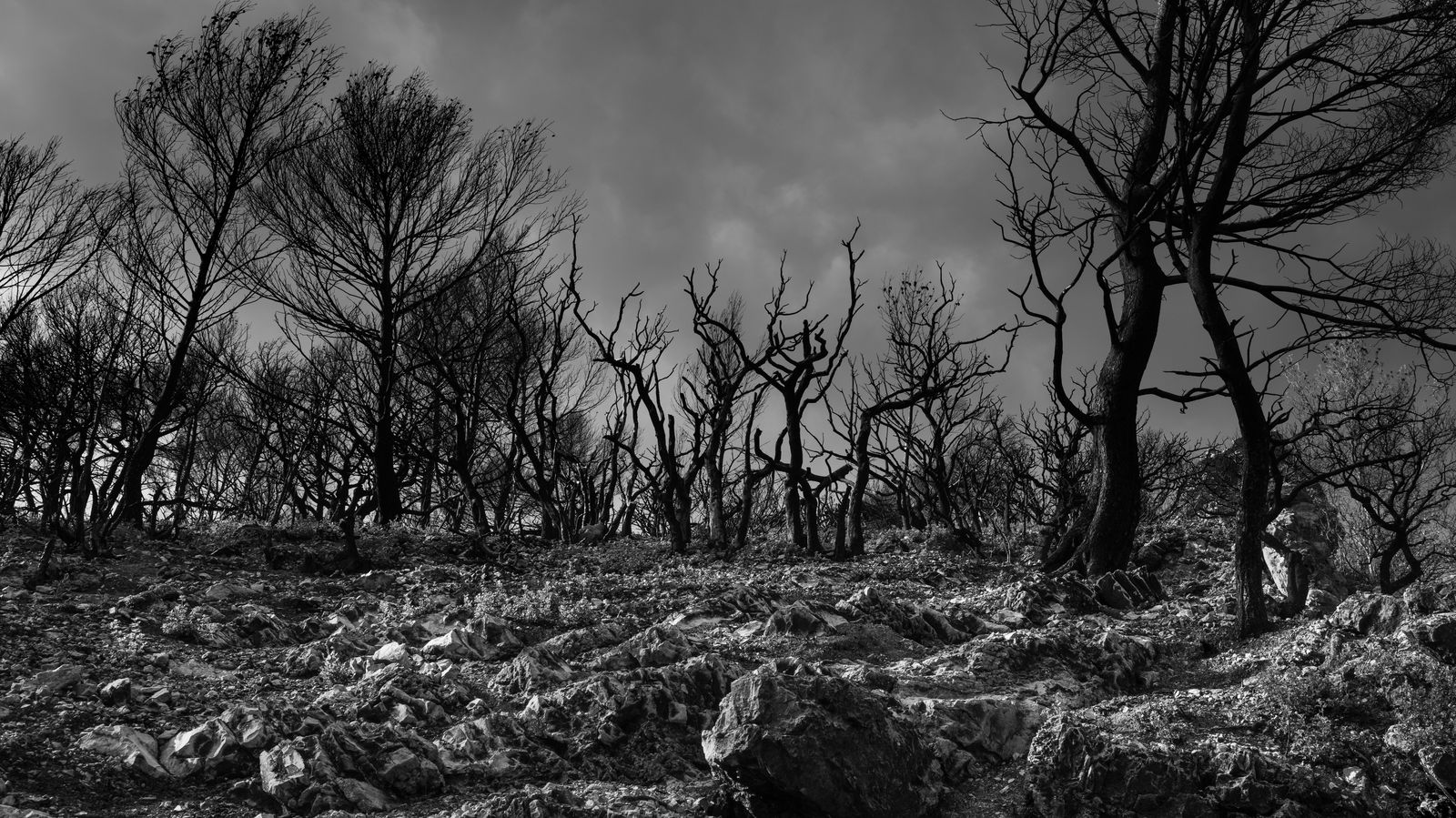 Violate:  To alter/replace
Statutes:  Carved/Engraved - Perpetual
Charge #2:  Introducing a new standard
                     of morality
Old City and Kidron Valley from north
5 The earth lies defiled
    under its inhabitants;
for they have transgressed the laws,
    violated the statutes,
    broken the everlasting covenant.
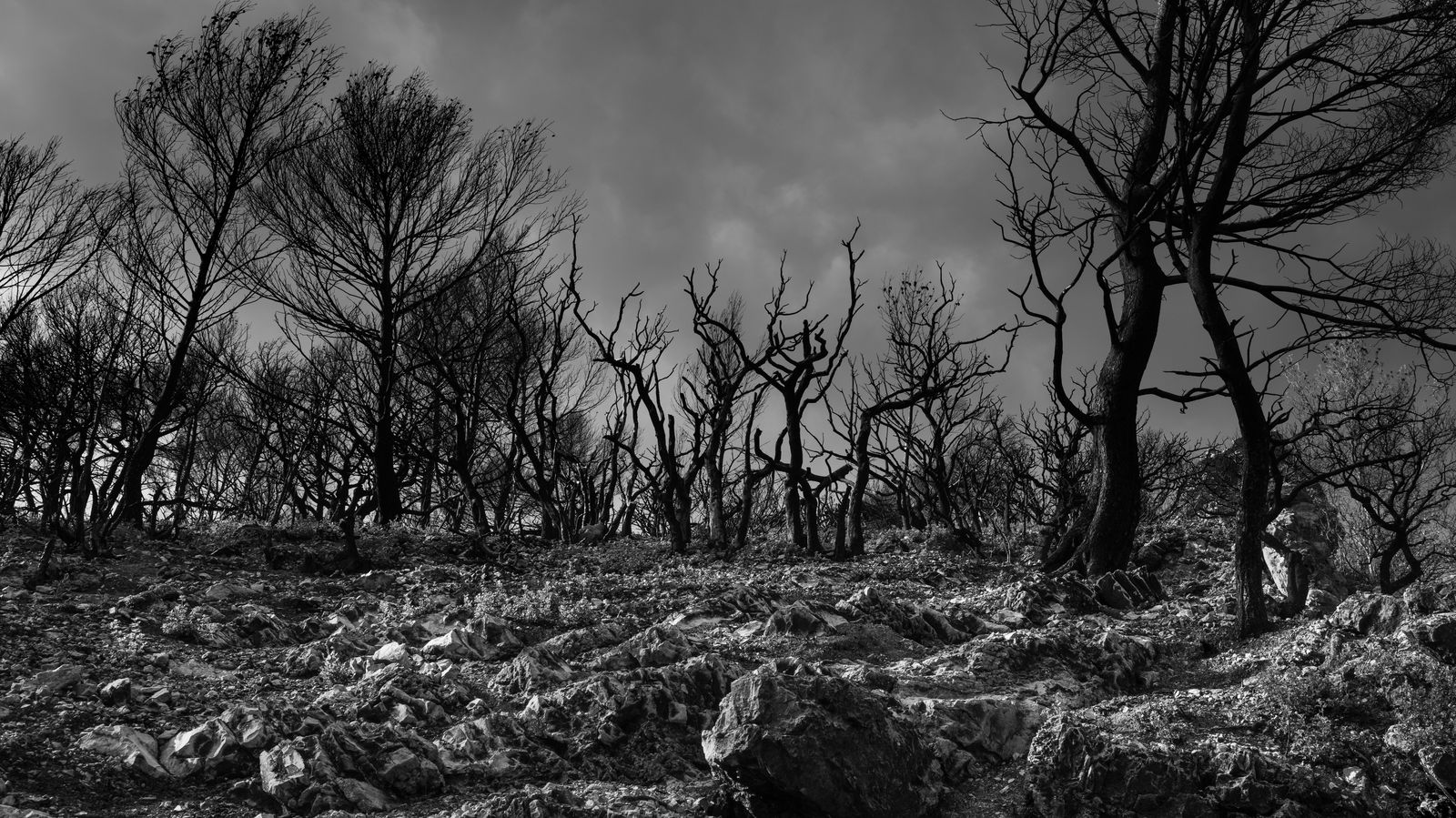 Old City and Kidron Valley from north
29 They were filled with all manner of unrighteousness, evil, covetousness, malice. They are full of envy, murder, strife, deceit, maliciousness. They are gossips, 30 slanderers, haters of God, insolent, haughty, boastful, inventors of evil, disobedient to parents, 31 foolish, faithless, heartless, ruthless… 
                                                                                              Romans 1:29-31
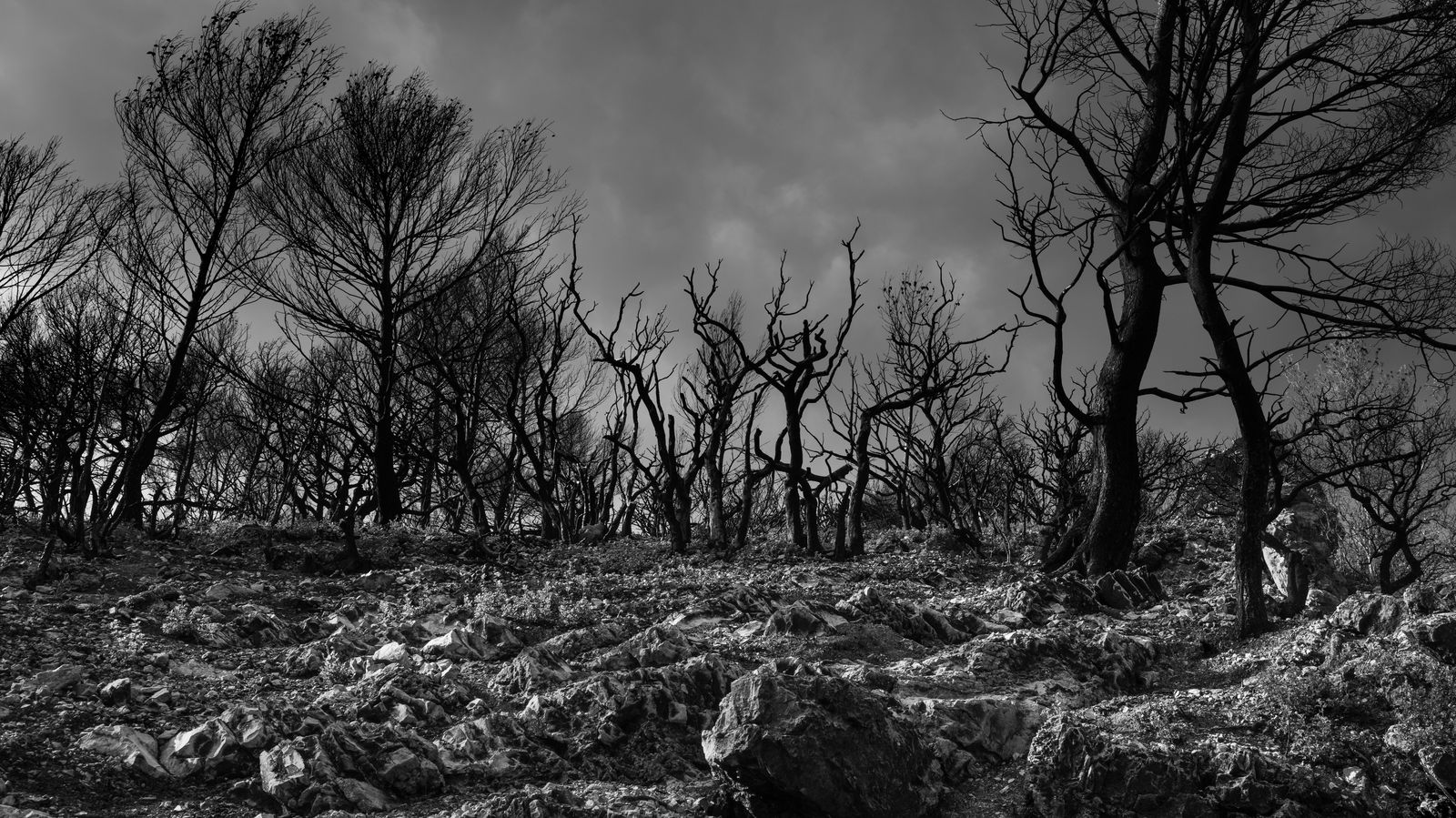 Broken:  To annul or nullify
Everlasting Covenant:  Basic relationship
                 of God and man given to Adam
Charge #3:  Not recognizing God as God
Old City and Kidron Valley from north
5 The earth lies defiled
    under its inhabitants;
for they have transgressed the laws,
    violated the statutes,
    broken the everlasting covenant.
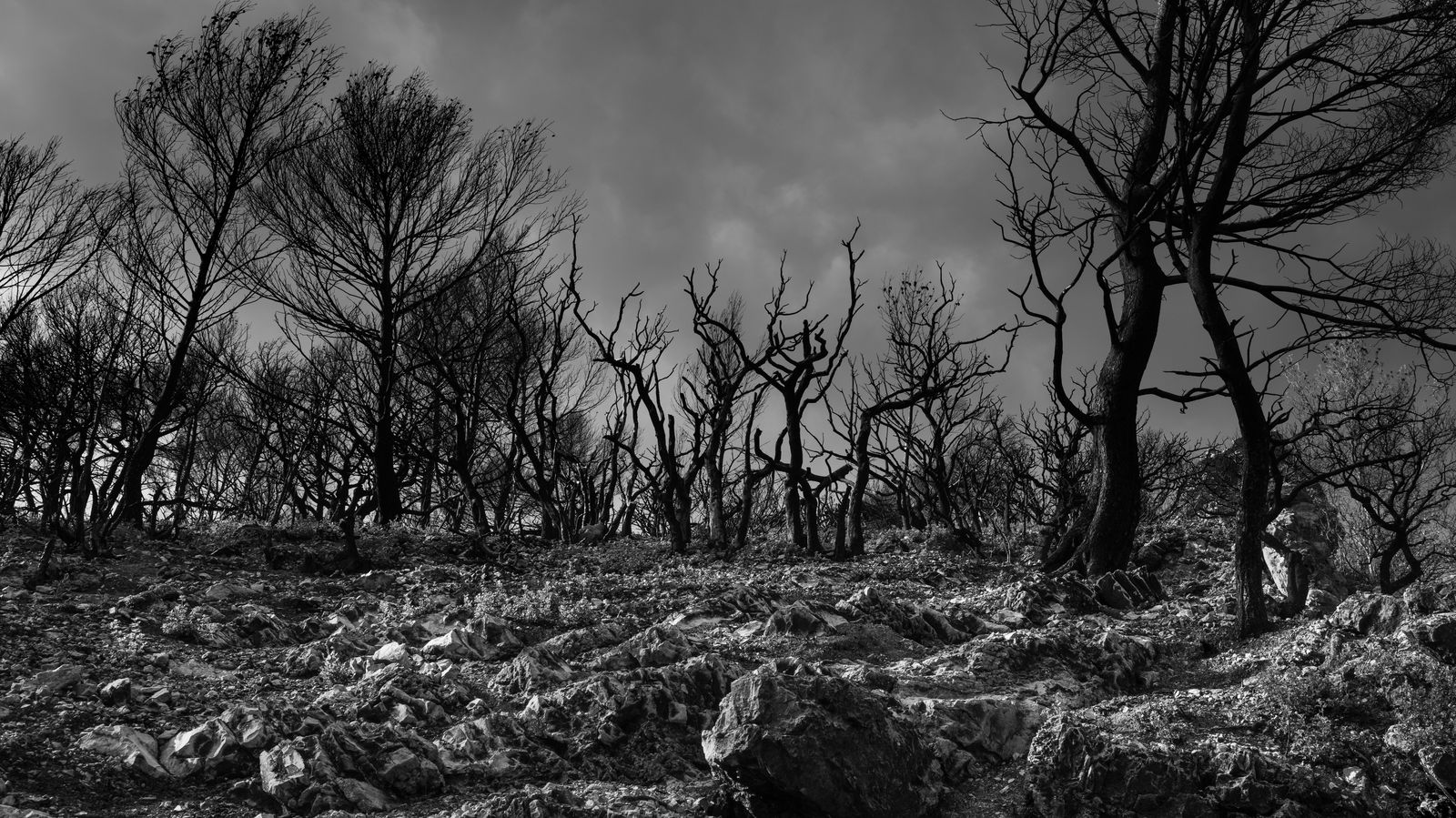 18 For the wrath of God is revealed from heaven against all ungodliness and unrighteousness of men, who by their unrighteousness suppress the truth. 










                                                                                                                    

                                                                       Romans 1:18-21
Old City and Kidron Valley from north
19 For what can be known about God is plain to them, because God has shown it to them.
20 For his invisible attributes, namely, his eternal power and divine nature, have been clearly perceived, ever since the creation of the world, in the things that have been made. So they are without excuse.
21 For although they knew God, they did not honor him as God or give thanks to him, but they became futile in their thinking, and their foolish hearts were darkened.
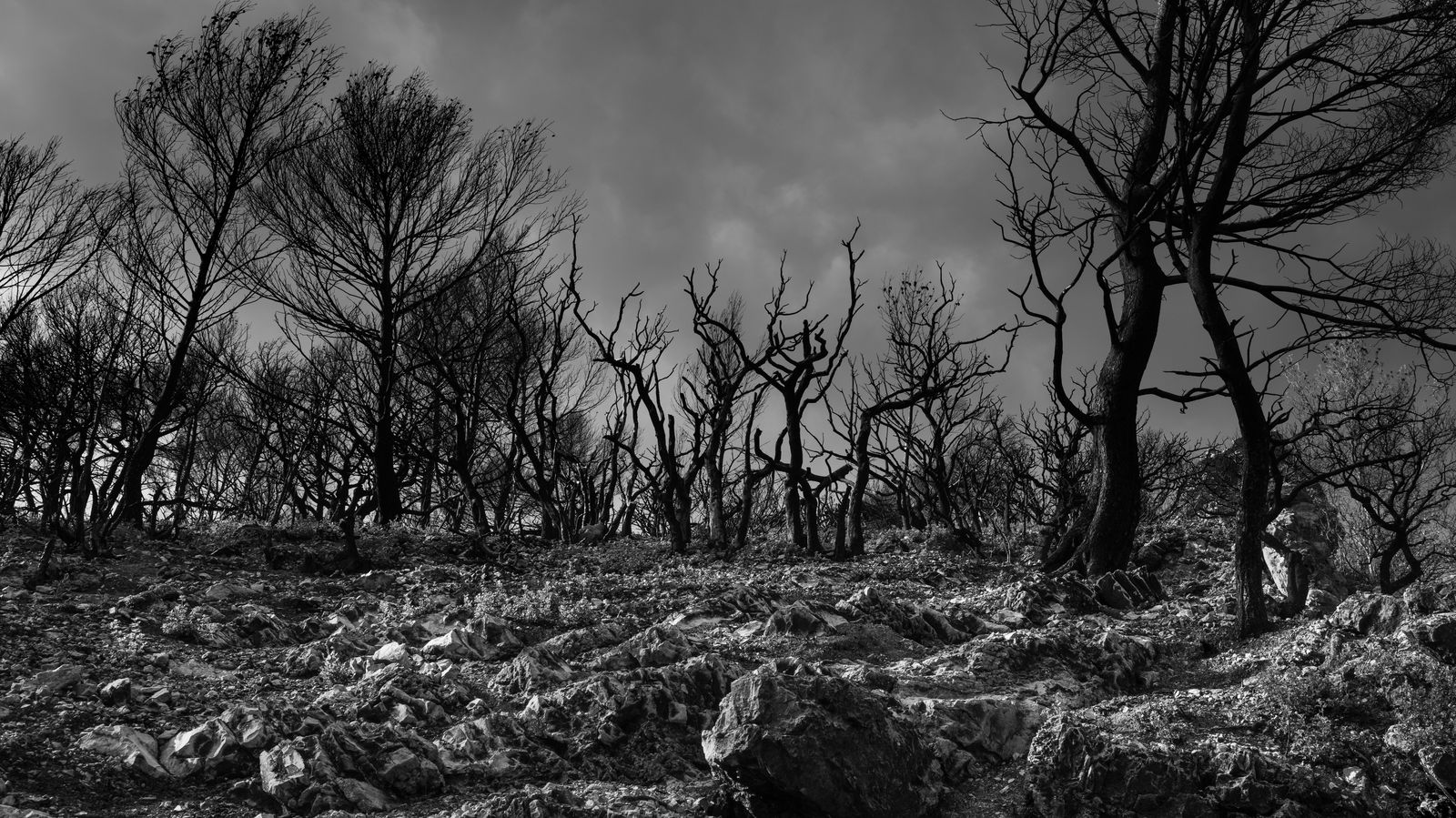 Old City and Kidron Valley from north
5 The earth lies defiled
    under its inhabitants;
for they have transgressed the laws,
    violated the statutes,
    broken the everlasting covenant.
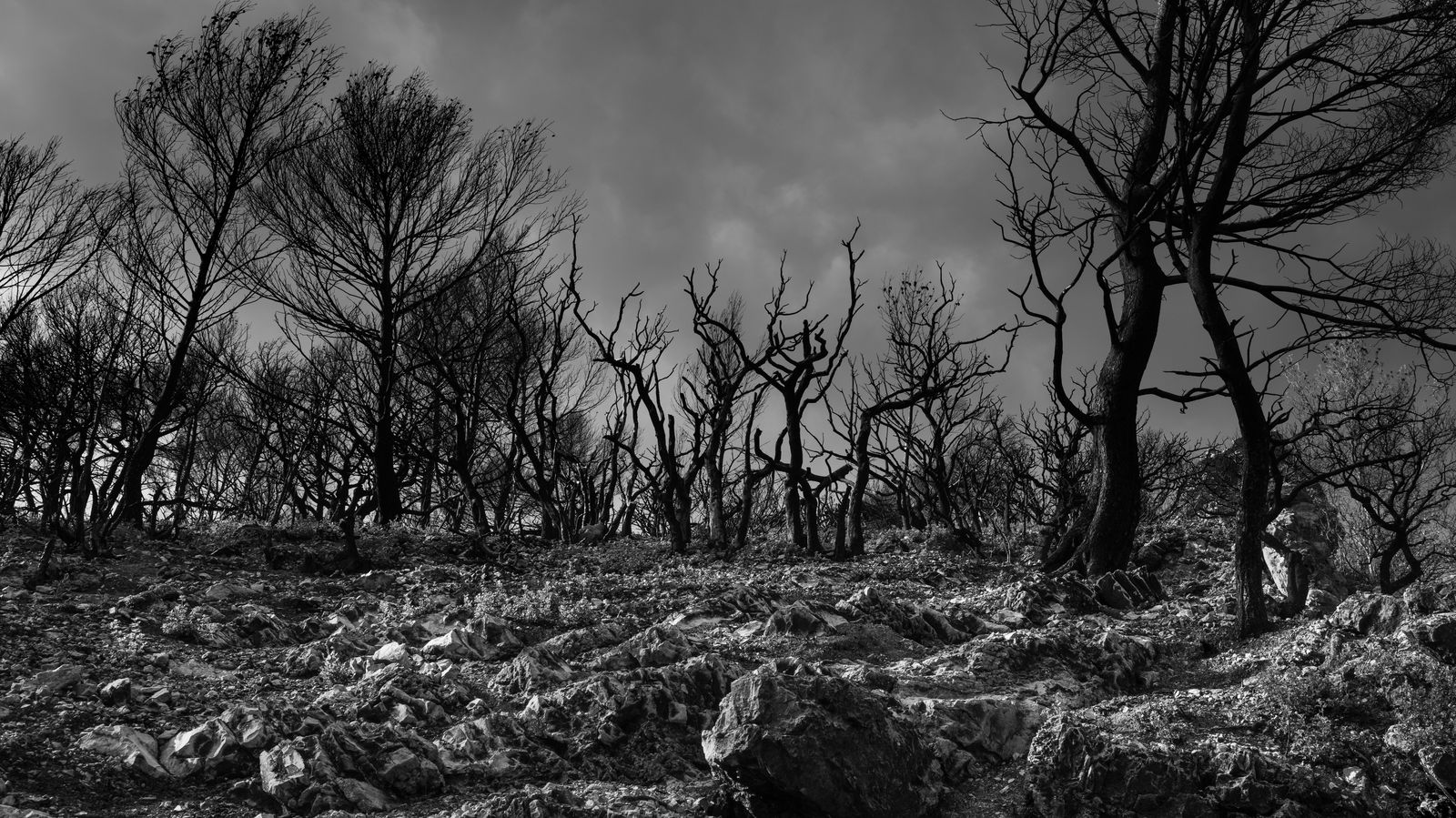 Old City and Kidron Valley from north
This is the horrible effect of our sin…
6 Therefore a curse devours the earth,
    and its inhabitants suffer for their guilt;
therefore the inhabitants of the earth are scorched, and few men are left.
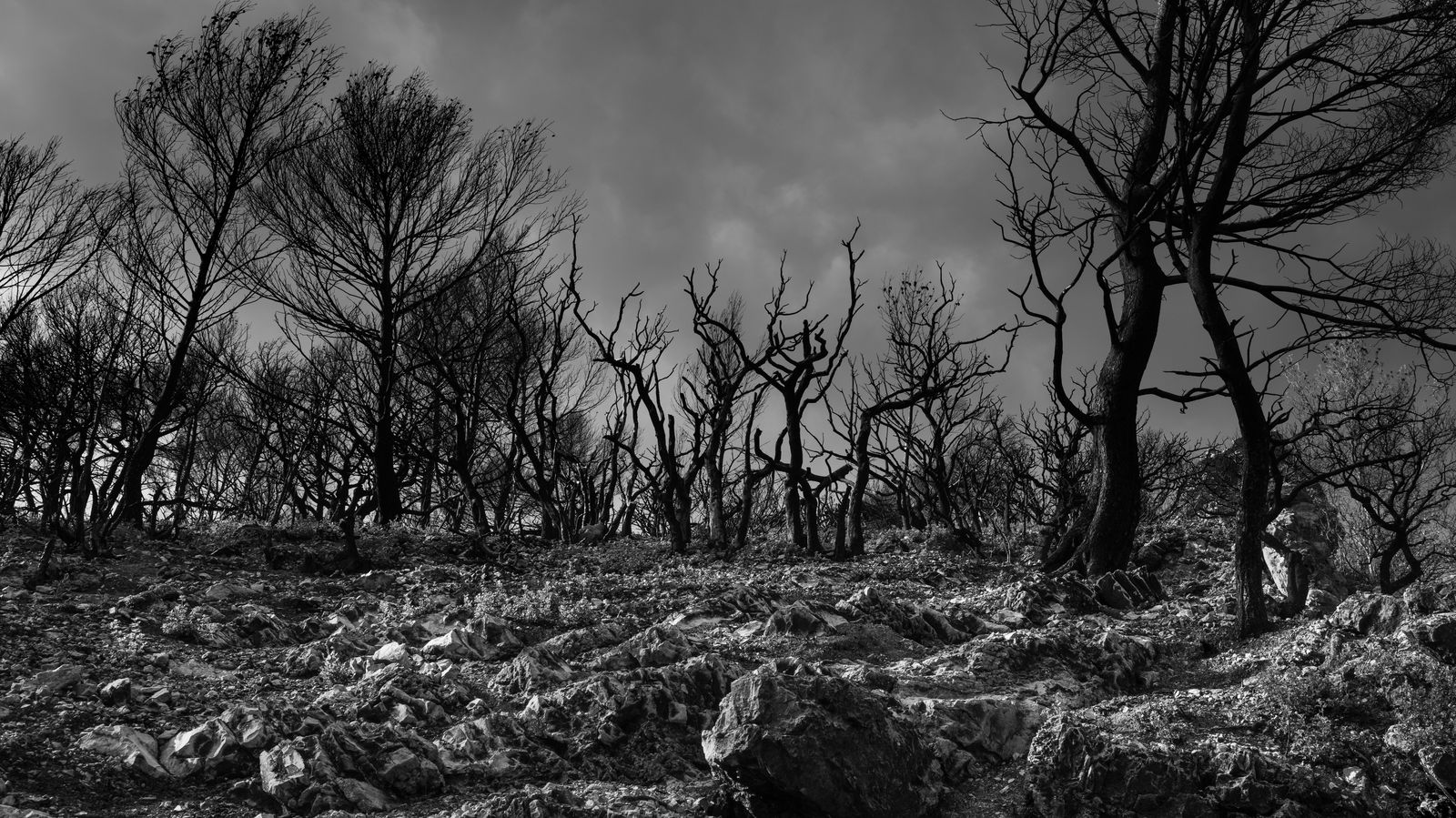 Old City and Kidron Valley from north
Reiterates the idea of the emptying of the earth from verses 1 and 3
Introduces the idea of a remnant 
      (not everyone will be wiped out)
6 Therefore a curse devours the earth,
    and its inhabitants suffer for their guilt;
therefore the inhabitants of the earth are scorched, and few men are left.
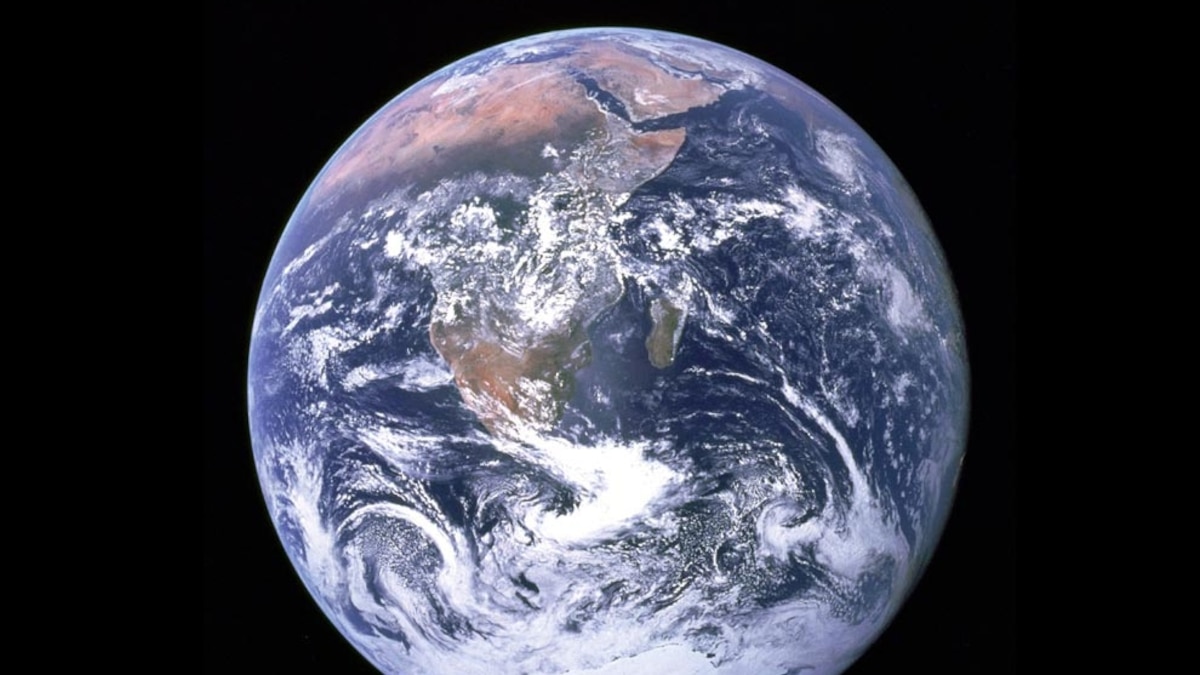 Isaiah 24 – God’s Worldwide Judgment
Old City and Kidron Valley from north
Divine Judgment Summarized (1-6)
Lament for the Ruined City (7-12)
Remnant’s Song of Praise (13-16a)
Divine Judgment Described (16b-23)
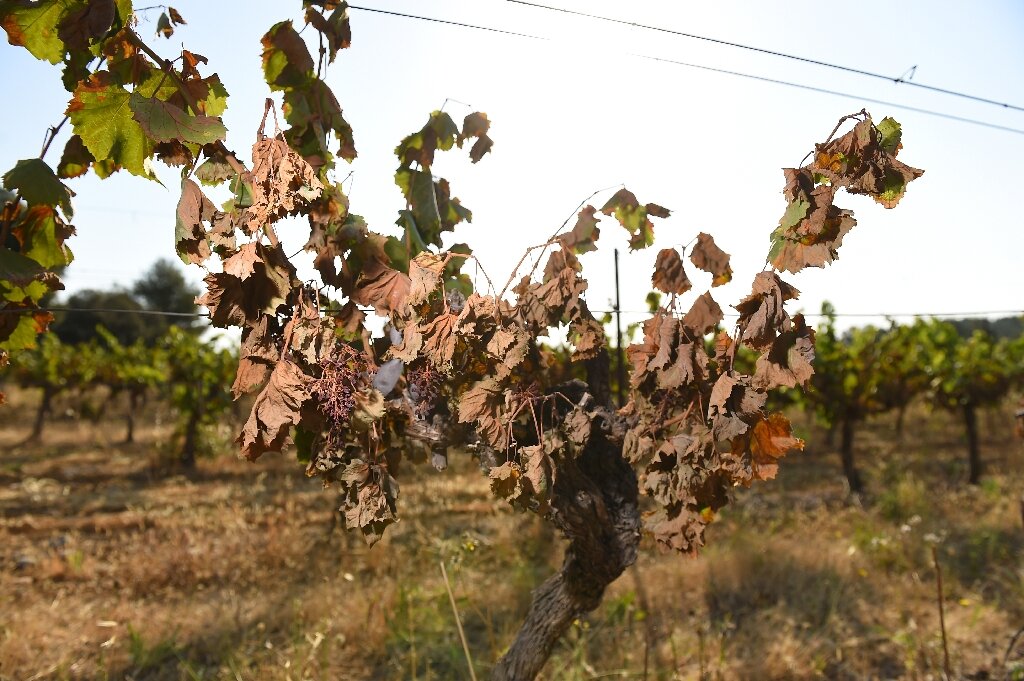 Old City and Kidron Valley from north
7 The wine mourns,
    the vine languishes,
    all the merry-hearted sigh.
8 The mirth of the tambourines is stilled,
    the noise of the jubilant has ceased,
    the mirth of the lyre is stilled.
9 No more do they drink wine with singing;
    strong drink is bitter to those who drink it.
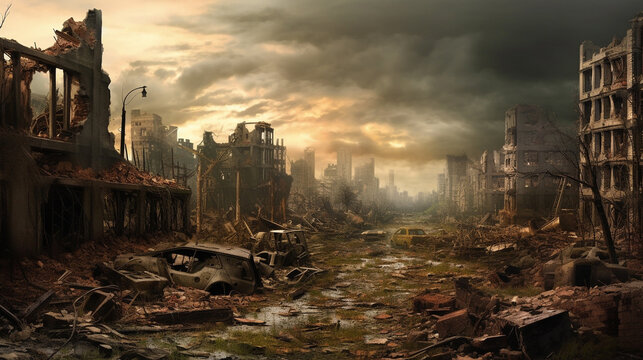 wasted city:  Literally “formless city”
“The earth was formless and void…”  
                                     Genesis 1:2
Old City and Kidron Valley from north
10 The wasted city is broken down;
    every house is shut up so that none can enter.
11 There is an outcry in the streets for lack of wine;
    all joy has grown dark;
    the gladness of the earth is banished.
12 Desolation is left in the city;
    the gates are battered into ruins.
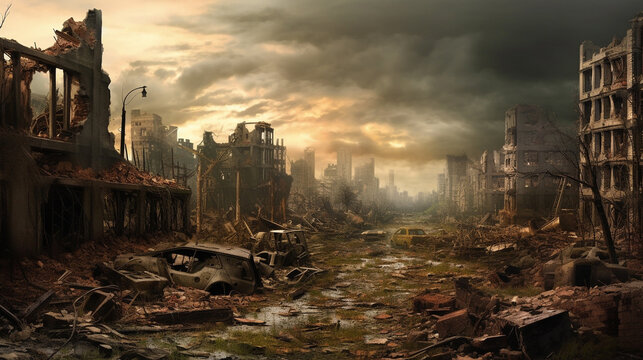 wasted city:  Literally “formless city”
The city was lacking in meaning, purpose, stability and life.
Old City and Kidron Valley from north
10 The wasted city is broken down;
    every house is shut up so that none can enter.
11 There is an outcry in the streets for lack of wine;
    all joy has grown dark;
    the gladness of the earth is banished.
12 Desolation is left in the city;
    the gates are battered into ruins.
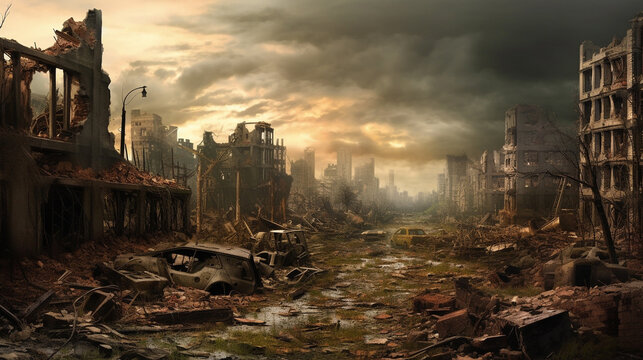 wasted city:  Literally “formless city”
The city was lacking in meaning, purpose, stability and life.
City
Of
Man!
Old City and Kidron Valley from north
10 The wasted city is broken down;
    every house is shut up so that none can enter.
11 There is an outcry in the streets for lack of wine;
    all joy has grown dark;
    the gladness of the earth is banished.
12 Desolation is left in the city;
    the gates are battered into ruins.
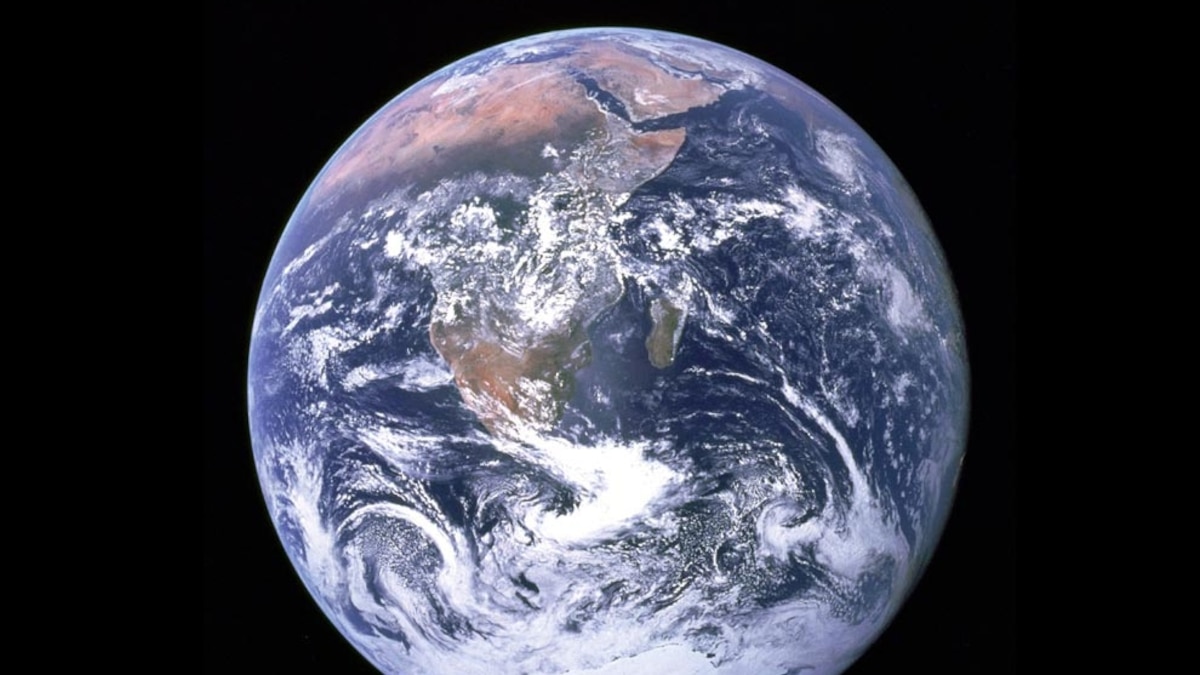 Isaiah 24 – God’s Worldwide Judgment
Old City and Kidron Valley from north
Divine Judgment Summarized (1-6)
Lament for the Ruined City (7-12)
Remnant’s Song of Praise (13-16a)
Divine Judgment Described (16b-23)
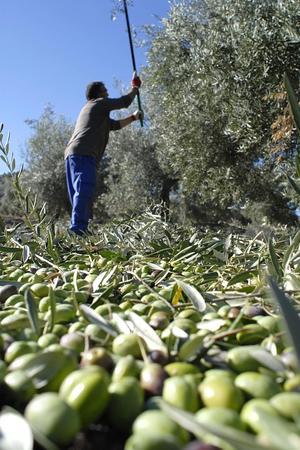 13 For thus it shall be in the midst of the earth
    among the nations,
as when an olive tree is beaten,
    as at the gleaning when the grape harvest is done.
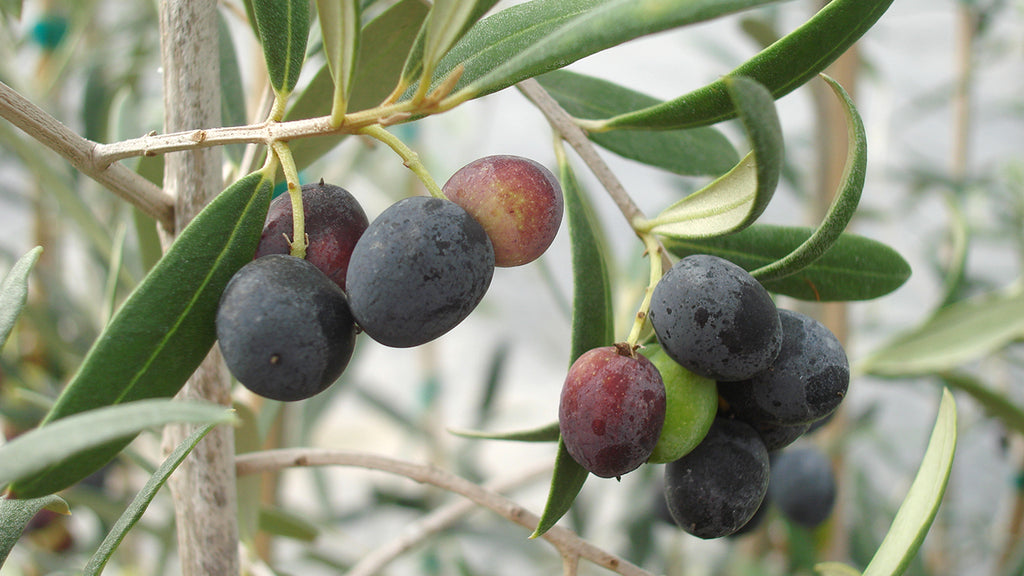 Remnant!
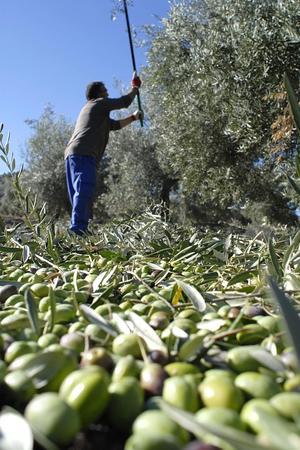 13 For thus it shall be in the midst of the earth
    among the nations,
as when an olive tree is beaten,
    as at the gleaning when the grape harvest is done.
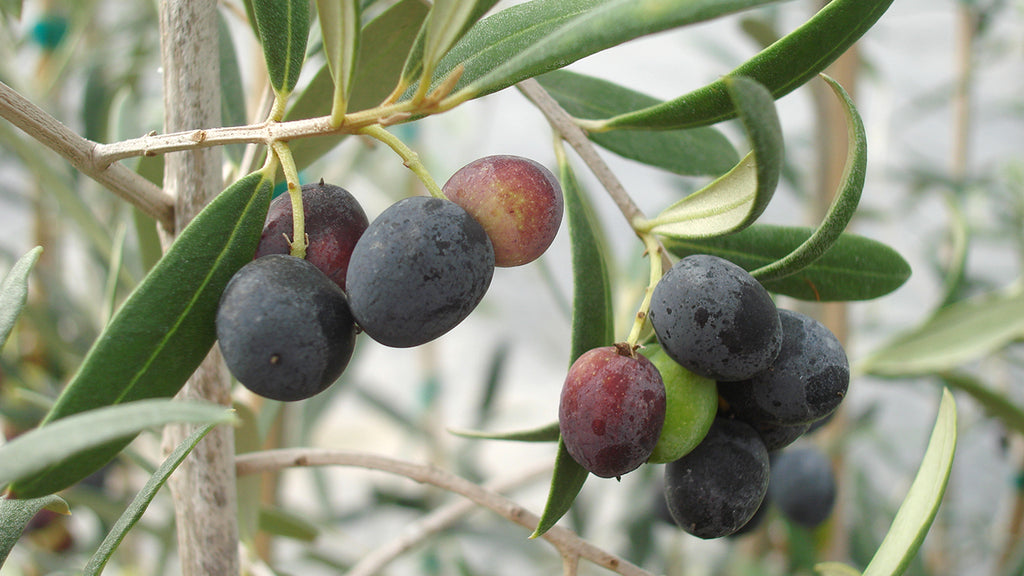 Worldwide
Remnant
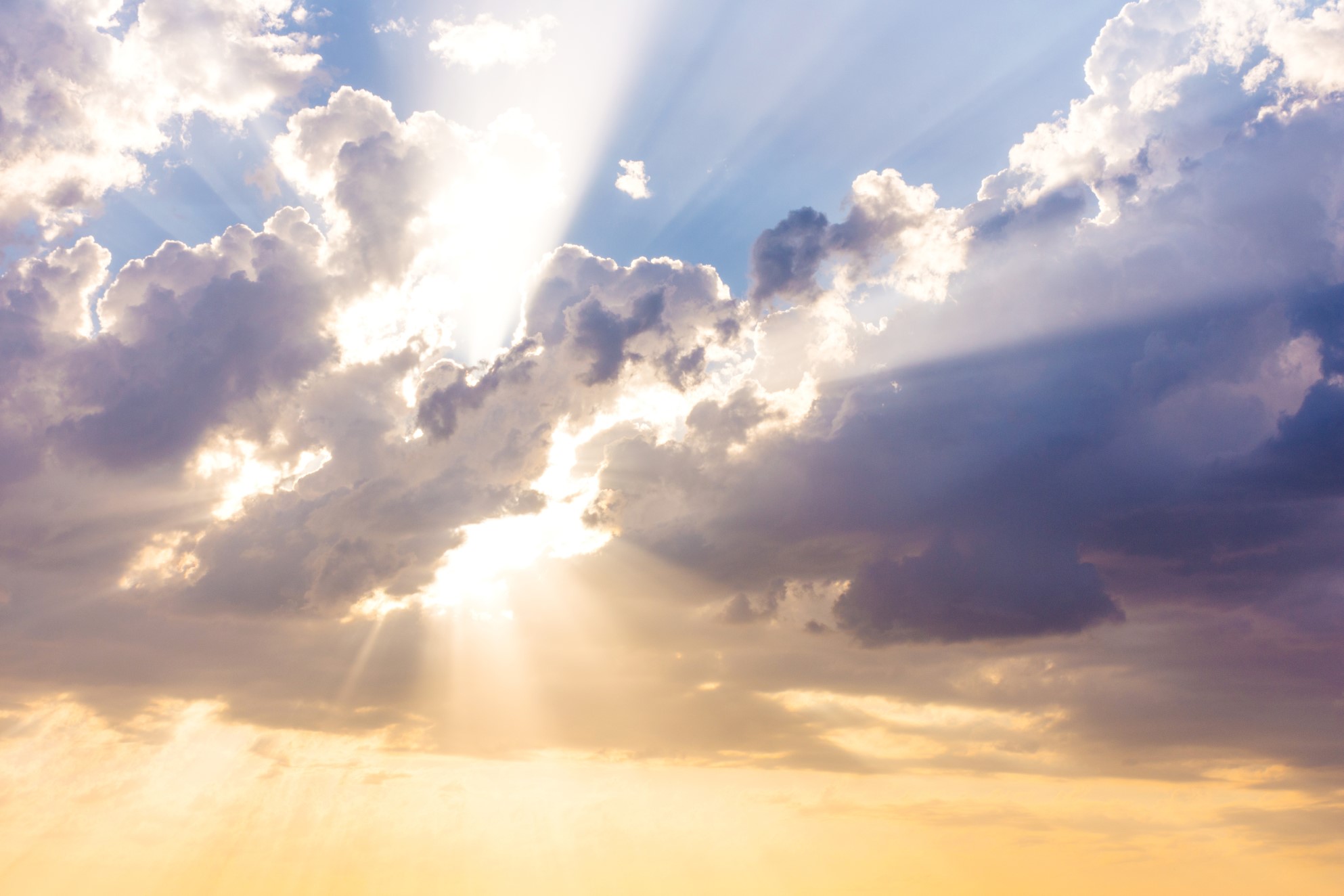 Who is left?
People from all nations
Old City and Kidron Valley from north
14 They lift up their voices, they sing for joy;
    over the majesty of the Lord they shout from the west.
15 Therefore in the east give glory to the Lord;
    in the coastlands of the sea, 
    give glory to the name of the Lord, the God of Israel.
16 From the ends of the earth we hear songs of praise, of glory to the Righteous One.
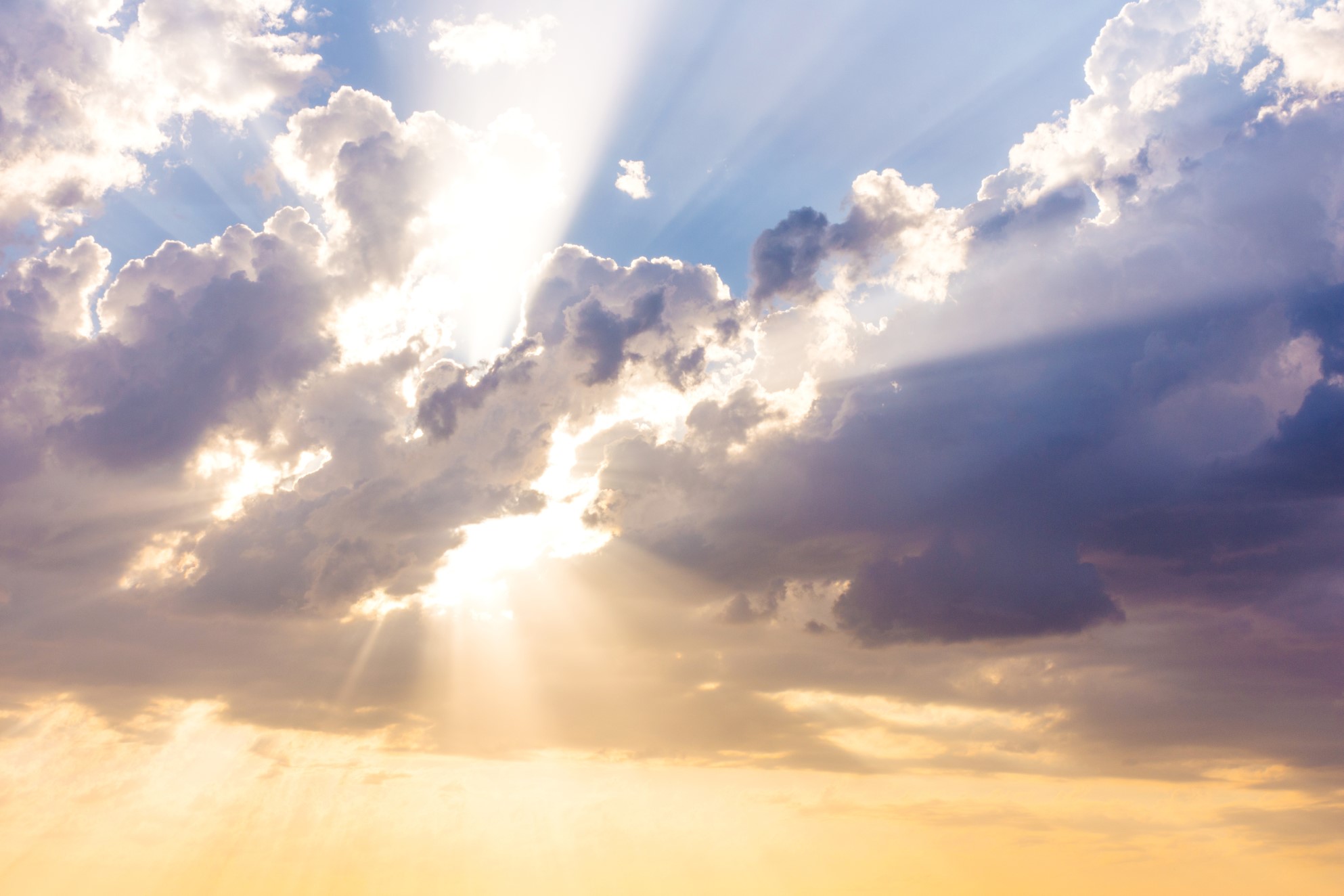 Who is left?
People from all nations
People who are worshipping God!
Old City and Kidron Valley from north
14 They lift up their voices, they sing for joy;
    over the majesty of the LORD they shout from the west.
15 Therefore in the east give glory to the LORD;
    in the coastlands of the sea, 
    give glory to the name of the LORD, the God of Israel.
16 From the ends of the earth we hear songs of praise, of glory to the Righteous One.
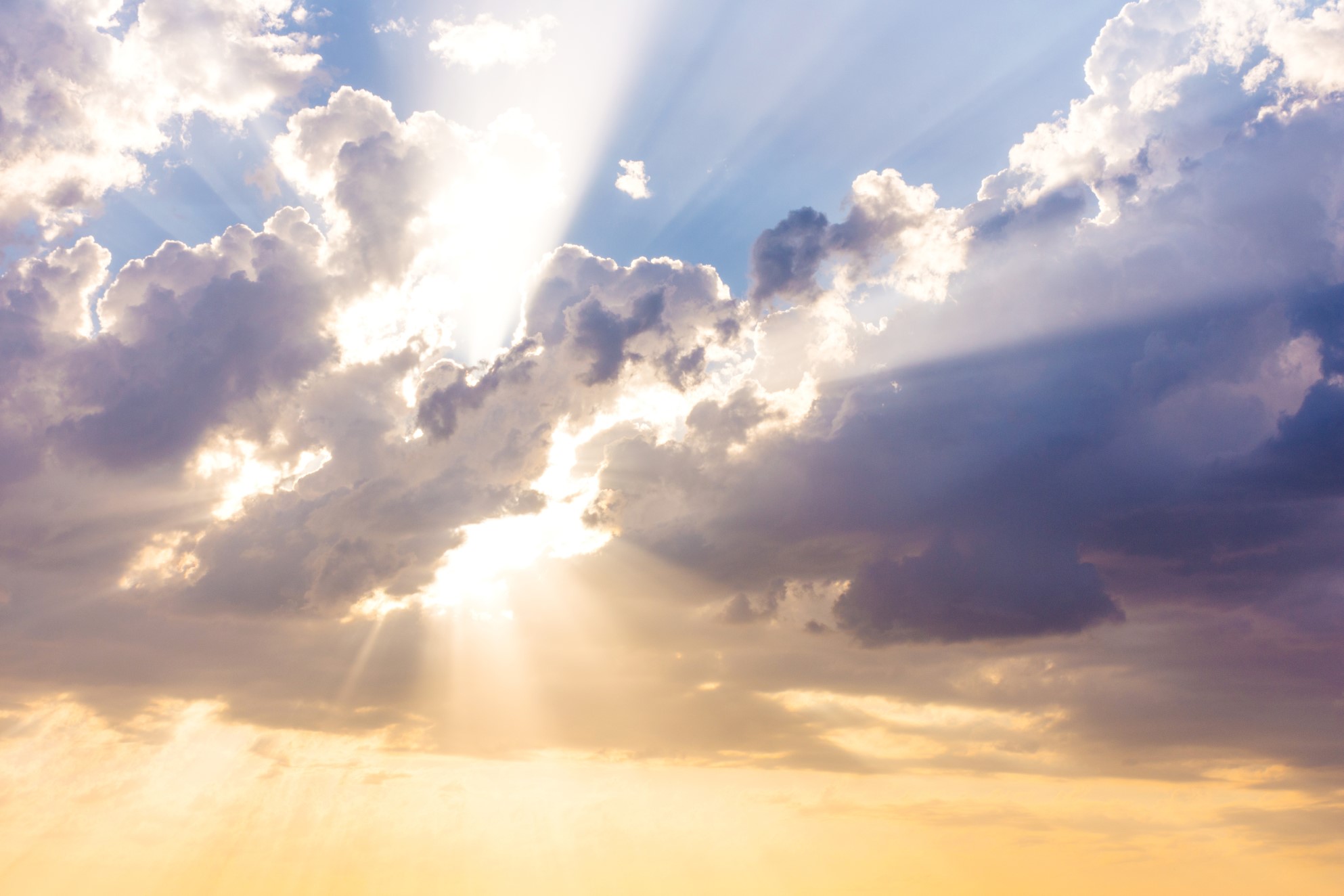 These are not random people… 
These are people who have trusted in Jesus’ death to save them from God’s wrath!
Old City and Kidron Valley from north
1 Therefore, since we have been justified by faith, we have peace with God through our Lord Jesus Christ… 8 but God shows his love for us in that while we were still sinners, Christ died for us. 9 Since, therefore, we have now been justified by his blood, much more shall we be saved by him from the wrath of God.
                                                        Romans 5:1, 8-9
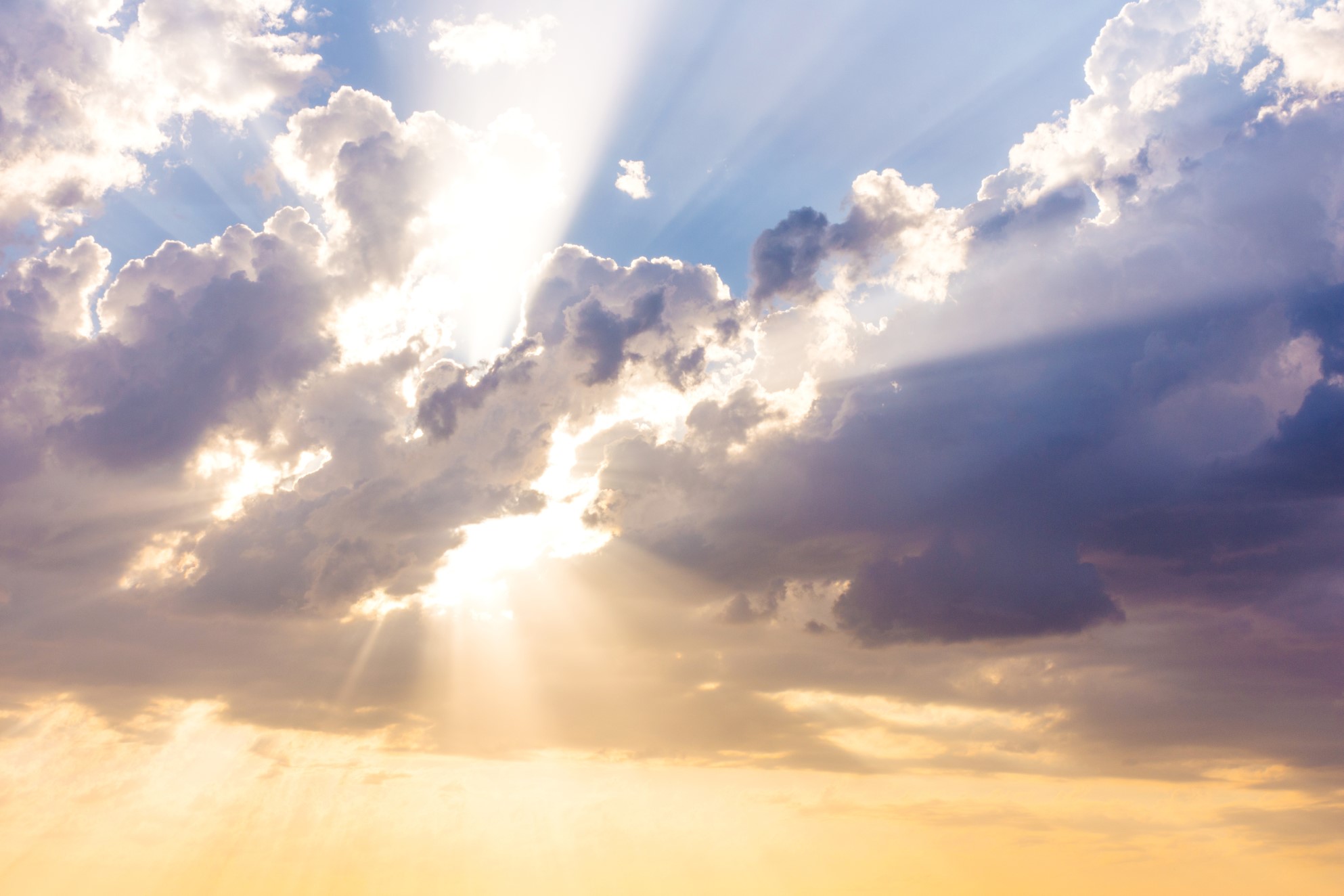 Why are they praising God?
Because of his majesty as shown in judgment and justice.
Old City and Kidron Valley from north
14 They lift up their voices, they sing for joy;
    over the majesty of the LORD they shout from the west.
15 Therefore in the east give glory to the LORD;
    in the coastlands of the sea, 
    give glory to the name of the LORD, the God of Israel.
16 From the ends of the earth we hear songs of praise, of glory to the Righteous One.
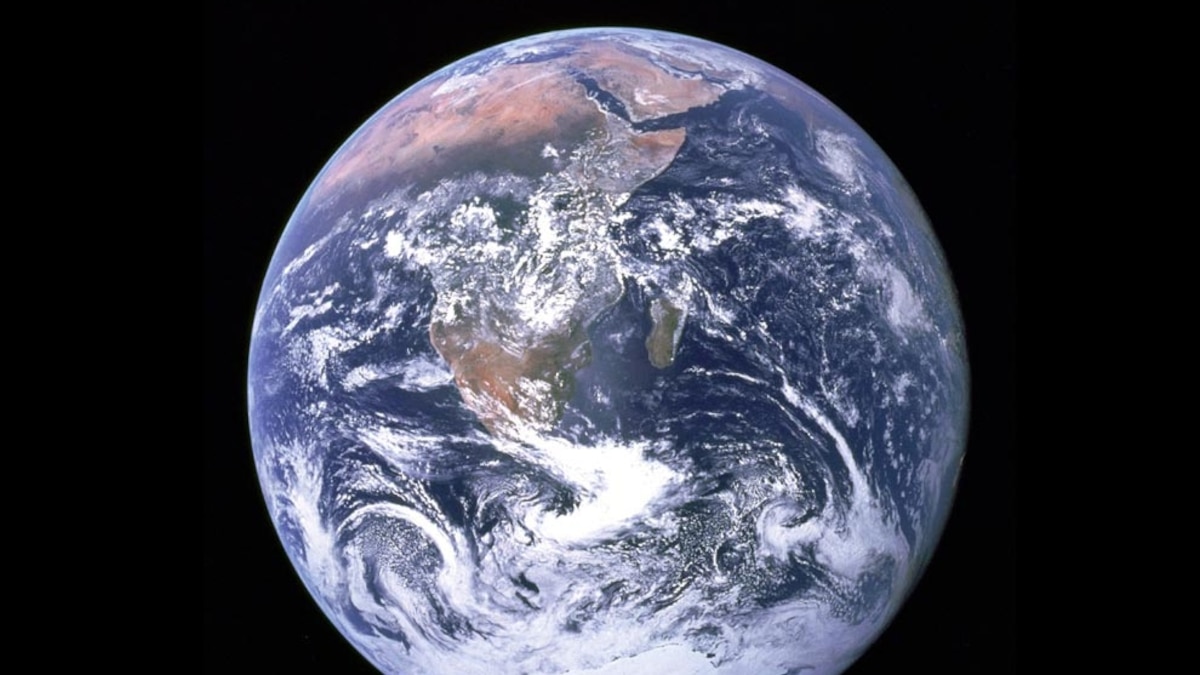 Isaiah 24 – God’s Worldwide Judgment
Old City and Kidron Valley from north
Divine Judgment Summarized (1-6)
Lament for the Ruined City (7-12)
Remnant’s Song of Praise (13-16a)
Divine Judgment Described (16b-23)
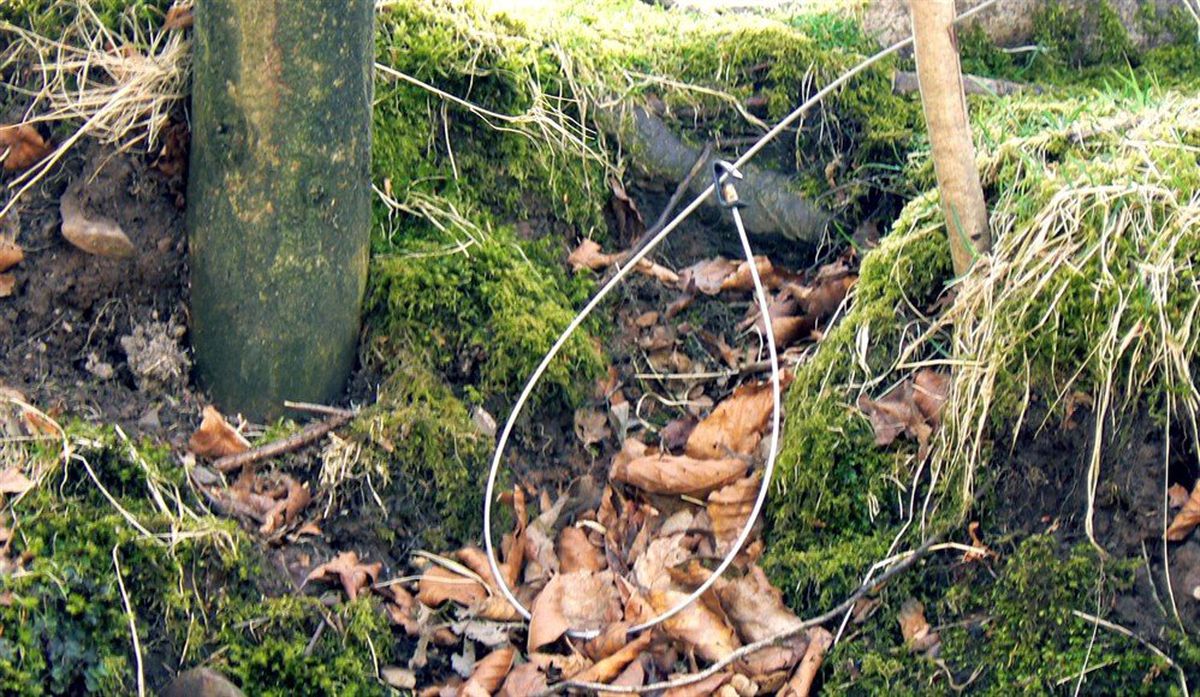 Isaiah is overwhelmed by the awfulness of sin around him and the necessary judgment it brings…
Old City and Kidron Valley from north
16 But I say, “I waste away,
    I waste away. Woe is me!
For the traitors have betrayed,
    with betrayal the traitors have betrayed.”
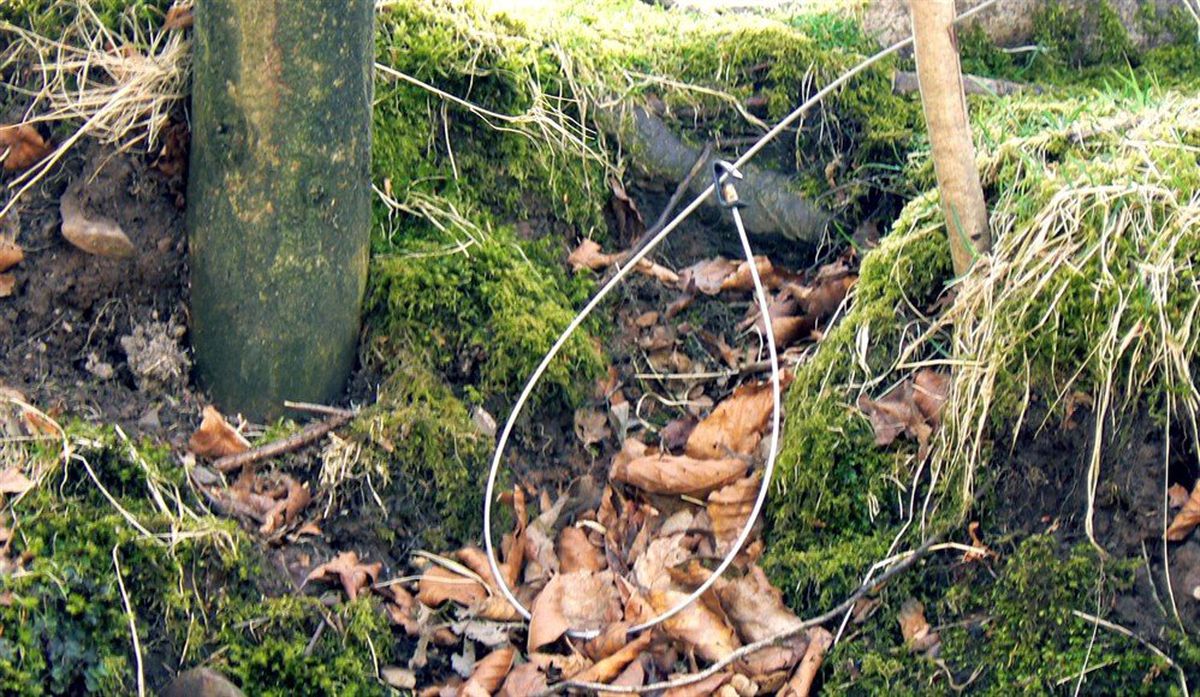 No escape from this judgment…
Old City and Kidron Valley from north
17 Terror and the pit and the snare
    are upon you, O inhabitant of the earth!
18 He who flees at the sound of the terror
    shall fall into the pit,
and he who climbs out of the pit
    shall be caught in the snare.
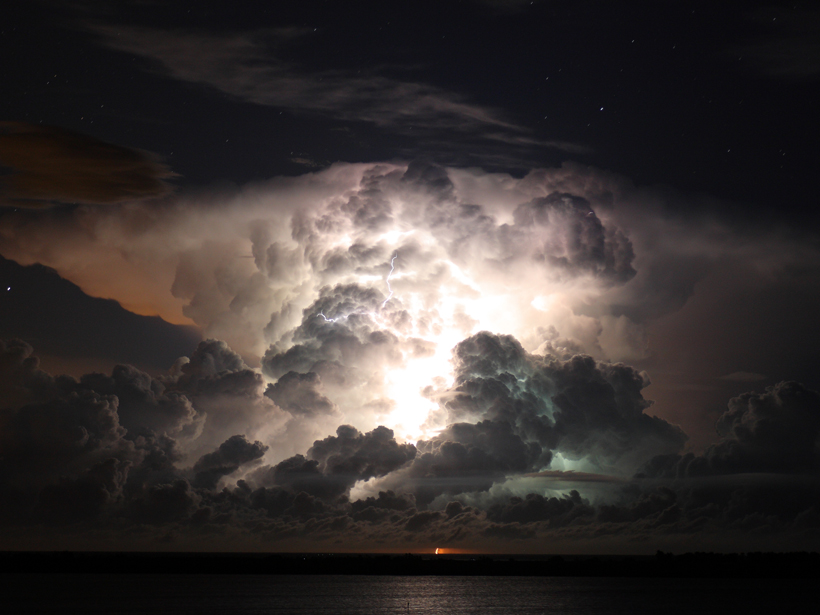 18 For the windows of heaven are opened,
    and the foundations of the earth tremble.
Old City and Kidron Valley from north
Flood language from Genesis 7
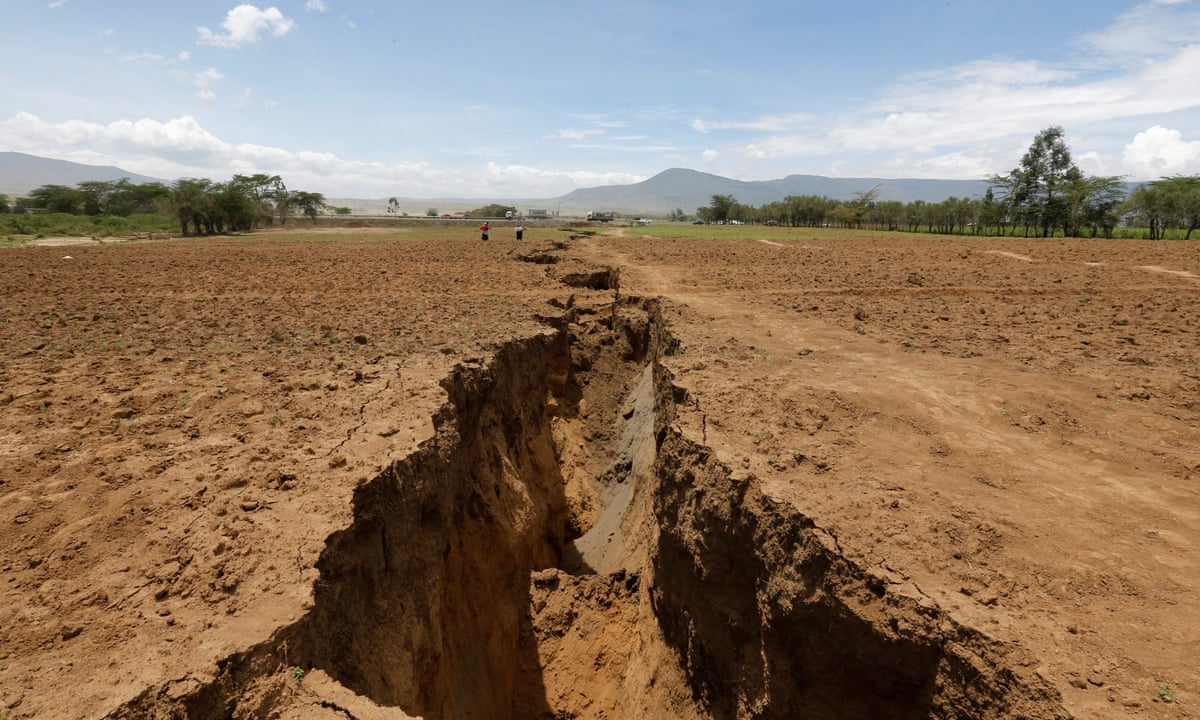 19 The earth is utterly broken,
    the earth is split apart,
    the earth is violently shaken.
20 The earth staggers like a drunken man;
    it sways like a hut;
its transgression lies heavy upon it,
    and it falls and will not rise again.
Old City and Kidron Valley from north
Great earthquake… 
Revelation 16:18
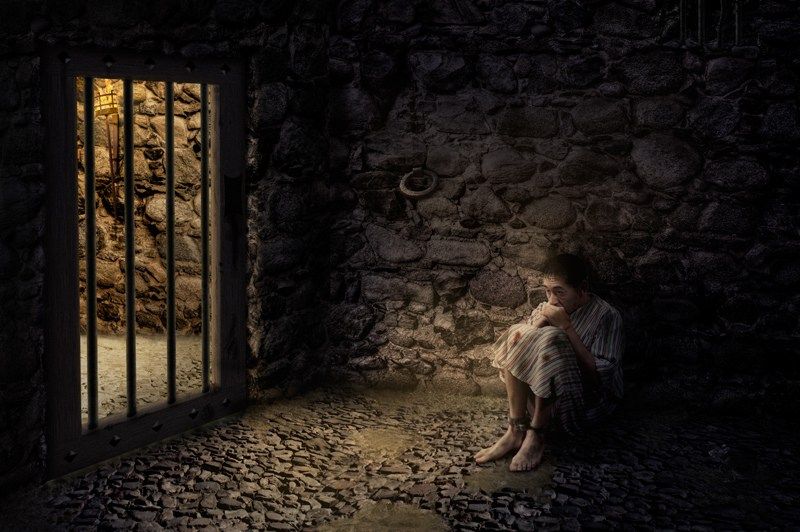 Old City and Kidron Valley from north
21 On that day the Lord will punish
    the host of heaven, in heaven,
    and the kings of the earth, on the earth.
22 They will be gathered together
    as prisoners in a pit;
they will be shut up in a prison,
    and after many days they will be punished.
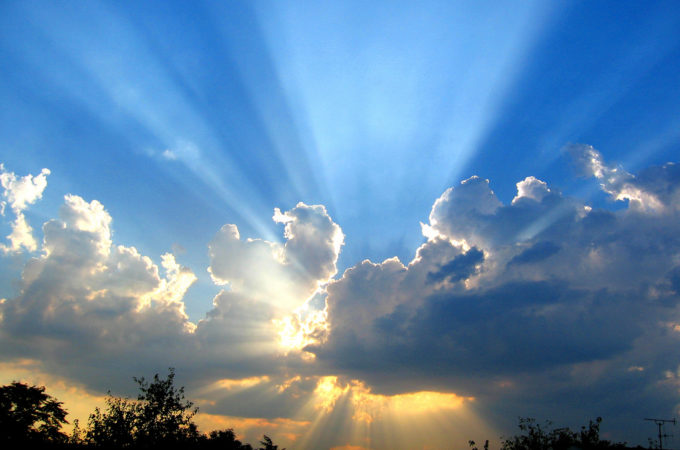 23 Then the moon will be confounded
    and the sun ashamed,
for the Lord of hosts reigns
    on Mount Zion and in Jerusalem,
and his glory will be before his elders.
Old City and Kidron Valley from north
The New Jerusalem – The City of God Established!
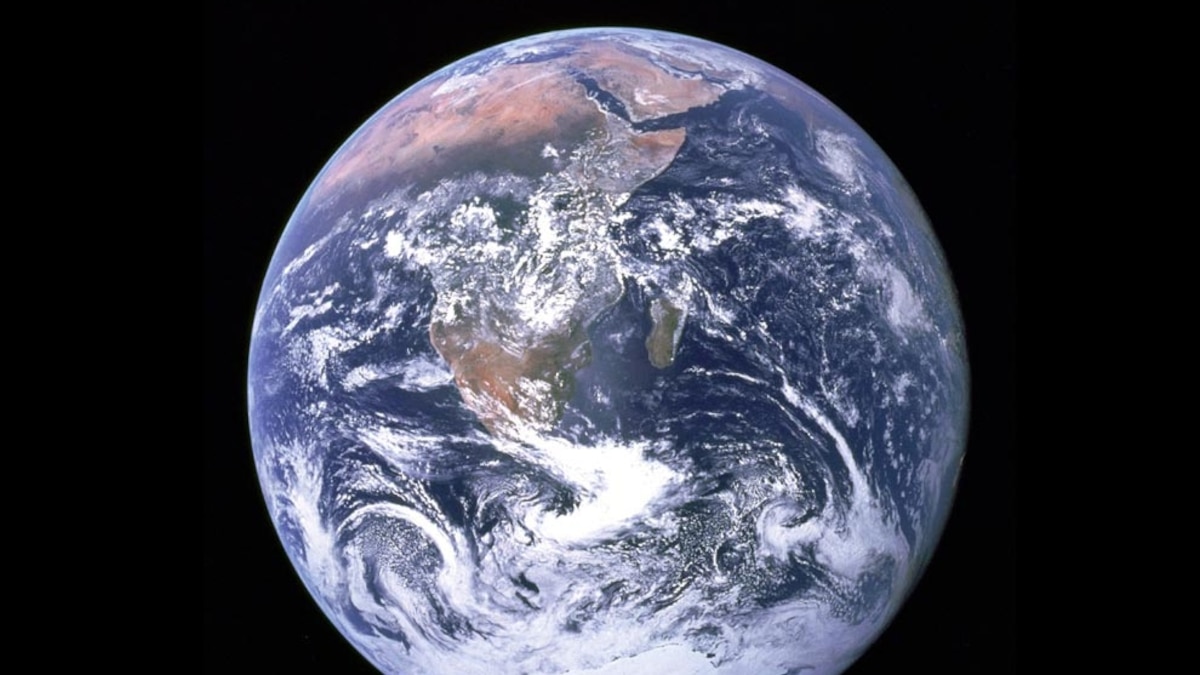 Isaiah 24 – God’s Worldwide Judgment
Old City and Kidron Valley from north
What can we learn from this chapter?
God calls us to live every day in the reality of his ultimate judgment!
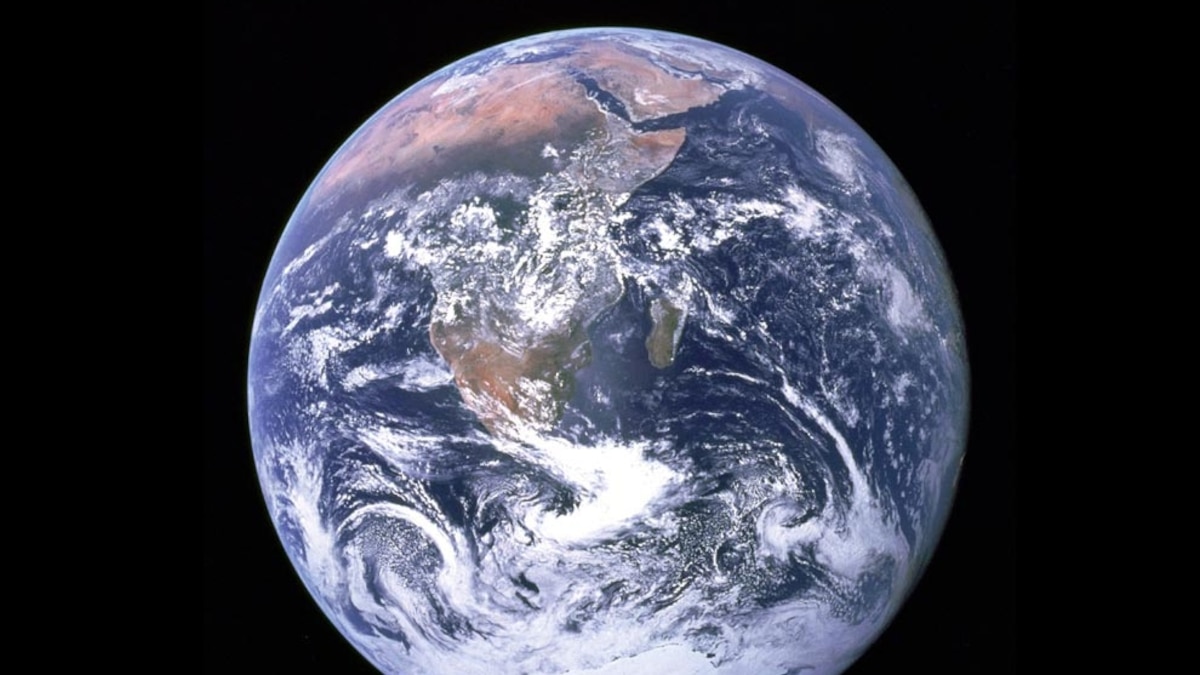 Old City and Kidron Valley from north
Living in the Reality of God’s Judgment:
Reminding ourselves regularly of:
The awfulness of our sin before God
God’s necessary wrath poured out on Jesus on our behalf
Coming destruction of all this life has to offer (City of Man)
Get this presentation for free!
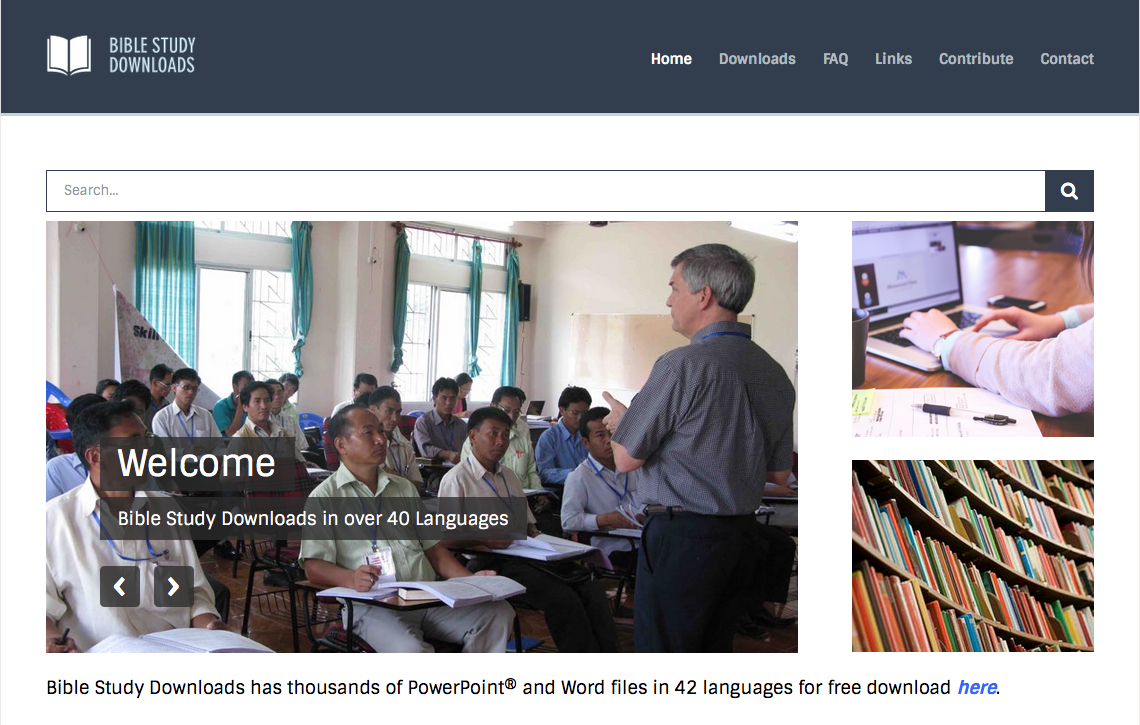 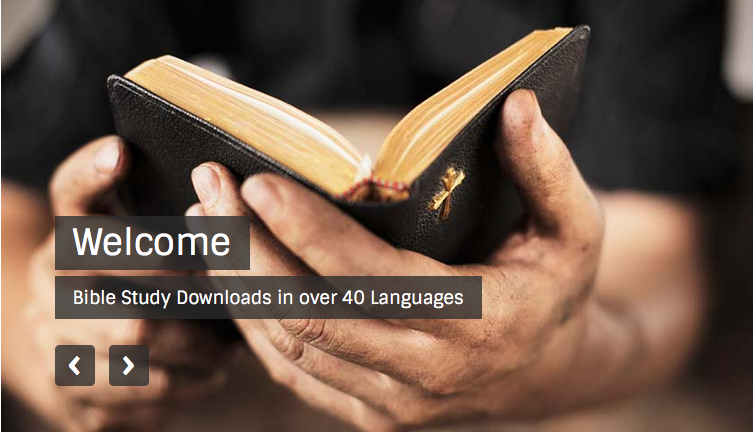 OT Preaching link at BibleStudyDownloads.org
[Speaker Notes: OT Preaching (op)]